Computer and Robot Vision I
Chapter 8
The Facet Model
Presenter:  李詠億
Phone: 0975032973
E-mail: r11944059@ntu.edu.tw
指導教授：傅楸善 博士
2022/11/8
[Speaker Notes: Facet model: 小平面模型]
8.0 Outline
8.1 Introduction
8.2 Relative Maxima
8.3 Sloped Facet Parameter and Error Estimation
8.4 Facet-Based Peak Noise Removal
8.5 Iterated Facet Model
8.6 Gradient-Based Facet Edge Detection
8.7 Bayesian Approach to Gradient Edge Detection
8.8 Zero-Crossing Edge Detector
8.9 Integrated Directional Derivative Gradient Operator
8.10 Corner Detection
8.11 Isotropic Derivative Magnitudes
8.12 Ridges and Ravines on Digital Images
8.13 Topographic Primal Sketch
1
DC & CV Lab.
CSIE NTU
[Speaker Notes: 8.1到8.5會介紹相對極大值的原理應用、斜小平面的一些參數預估及誤差估計
還有峰值雜訊的移除等等
再來會介紹迭代小平面模型，主要是將亮度灰階影像表面分為片狀連續區域
那8.6到8.10基本上是利用小平面模型來做邊緣檢測或是角落偵測，還有就是利用梯度來做邊緣的檢測器
到了8.11~8.13會用前面學的小平面模型來辨識山脊或是溝壑，還有地形的輪廓

8.1 用local給的資訊推擬合最接近觀測到的影象灰階亮度的連續數學模型(算式 函數 之類的東西)出來
8.2 介紹小平面模型定義一維觀測序列相對極大值的原理應用
8.3 對斜小平面參數預估及誤差估計
8.4 對傾斜的小平面模型雜訊的移除處理
8.5 介紹迭代小平面模型，用來將亮度灰階影像表面分為片狀連續區域
8.6 介紹使用古典梯度邊界偵測應用
8.7 討論使用貝式法去決定觀測的梯度強度統計
8.8討論zero crossing 在二階導數的邊界偵測
8.9討論集成方向導數梯度
8.10 討論小平面方法去做corner detection邊角偵測
8.11討論了使用小平面的方法來計算高階等向性(各向同性)
8.12討論山脊和溝壑
8.13提出了每個像素的各種地形類別的標籤轉化]
Outline
8.1 Introduction
8.2 Relative Maxima
8.3 Sloped Facet Parameter and Error Estimation
8.4 Facet-Based Peak Noise Removal
8.5 Iterated Facet Model
8.6 Gradient-Based Facet Edge Detection
8.7 Bayesian Approach to Gradient Edge Detection
8.8 Zero-Crossing Edge Detector
8.9 Integrated Directional Derivative Gradient Operator
8.10 Corner Detection
8.11 Isotropic Derivative Magnitudes
8.12 Ridges and Ravines on Digital Images
8.13 Topographic Primal Sketch
2
DC & CV Lab.
CSIE NTU
8.1 Introduction
The facet model principle states that the image can be thought of as an underlying continuum or piecewise continuous gray level intensity surface.
observed digital image: noisy discretized sampling of distorted version of this surface
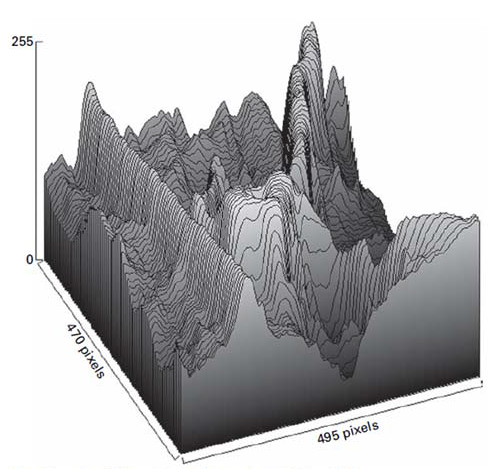 3
DC & CV Lab.
CSIE NTU
[Speaker Notes: 我們的圖片可以被認為是一個底層連續或分段連續的灰階亮度表面。
數位影像可以視為是扭曲或是失真版本的帶有雜訊的離散採樣。
下面這張圖呢是一張470*495的影像，其中越高的地方代表他的強度越高，也就越亮
因為是以8bit 來表示，所以最亮的數值就是255，最暗的地方是0
那這樣的亮度差別造成了地形的高低起伏]
8.1 Introduction
To actually carry out the processing with the observed digital image requires a model describes what the general form of the surface would be in the neighborhood of any pixel.
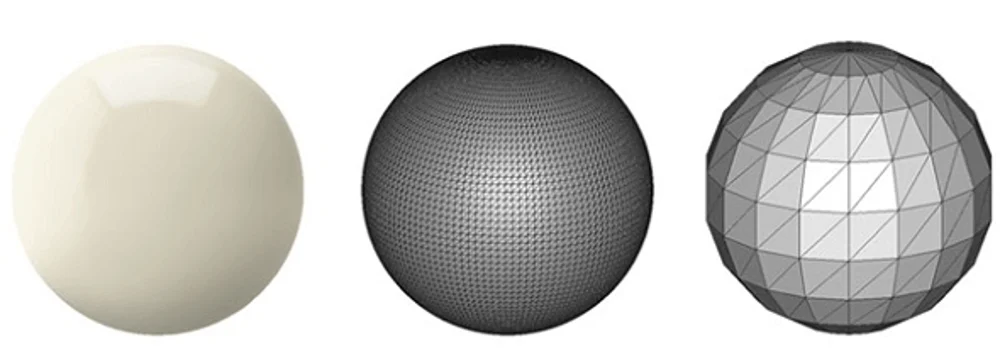 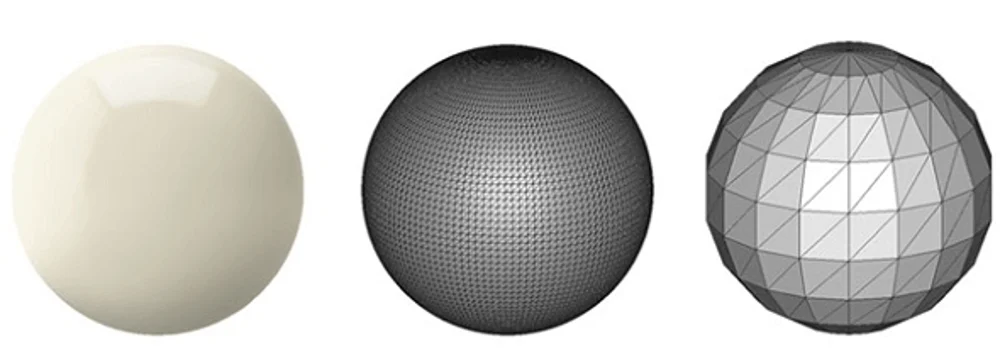 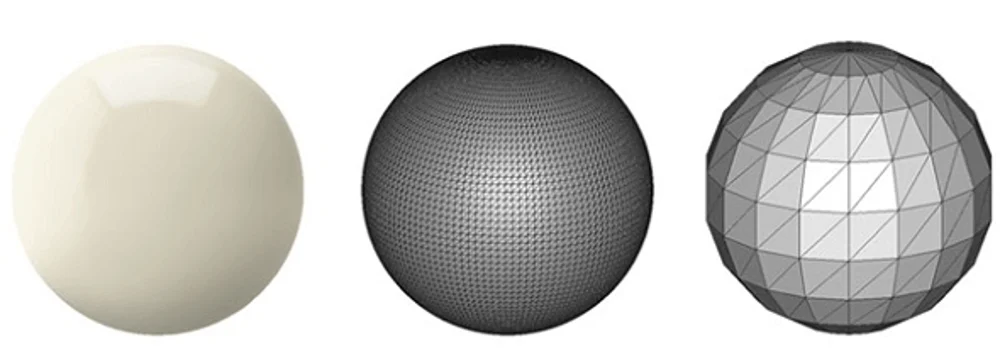 4
DC & CV Lab.
CSIE NTU
https://all3dp.com/what-is-stl-file-format-extension-3d-printing/
[Speaker Notes: 我們需要一個模型來描述像素附近的表面。
以鄰域的來看，最左邊的圖就是用比較大的平面來組成
那越往右邊三角形的鄰域就越小，整個模型就越光滑]
8.1 Introduction
Example: Imagine an image (size=1*N)
5
DC & CV Lab.
CSIE NTU
https://all3dp.com/what-is-stl-file-format-extension-3d-printing/
[Speaker Notes: 這邊以一維數列當作例子。(可以把它想像成一張數位影像中的一個row。)]
8.1 Introduction
Example:
6
DC & CV Lab.
CSIE NTU
https://all3dp.com/what-is-stl-file-format-extension-3d-printing/
[Speaker Notes: 鎖定一個pixel作為中心點。]
8.1 Introduction
Example:
7
DC & CV Lab.
CSIE NTU
https://all3dp.com/what-is-stl-file-format-extension-3d-printing/
[Speaker Notes: 然後去擬合出一條曲線。這就是所謂的小平面模型]
8.1 Introduction
Example:
8
DC & CV Lab.
CSIE NTU
https://all3dp.com/what-is-stl-file-format-extension-3d-printing/
[Speaker Notes: 那如果你鎖定不同的pixel就會產生不同的曲線。]
8.1 Introduction
There are many kinds of facet model1. piecewise constant (flat facet model)
	2. piecewise linear (sloped facet model)
3. piecewise quadratic
4. piecewise cubic
9
DC & CV Lab.
CSIE NTU
[Speaker Notes: 那這種小平面模型有幾種形式
像是求出來的都是常數值，那他就是一個平面
第二種是傾斜的平面
再來是用二次方程式來表示，那他就是一條曲線
最後是三次方來表示，就會是一個立體的表面


一般式：一些數學方程式
分段常數（平的小平面模型）理想區間：常數灰階值
分段線性（斜的小平面模型）理想區間：斜的平面灰階值
分段二次方程式（灰階表面）理想區間：二元二次方程式 (圓形等)
分段三次方程式，灰階表面  理想區間：立方表面]
8.1 Introduction
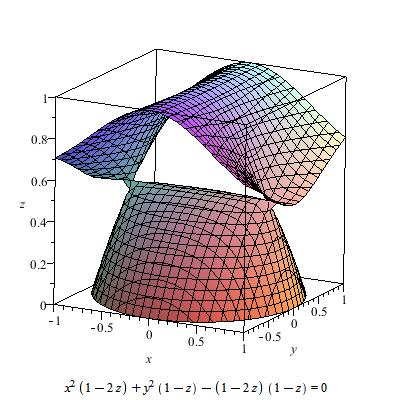 Cubic surfaces
10
DC & CV Lab.
CSIE NTU
https://en.wikipedia.org/wiki/Cubic_surface
[Speaker Notes: 舉例來說
這張圖就是一個立體的，三度空間的平面模型]
Outline
8.1 Introduction
8.2 Relative Maxima
8.3 Sloped Facet Parameter and Error Estimation
8.4 Facet-Based Peak Noise Removal
8.5 Iterated Facet Model
8.6 Gradient-Based Facet Edge Detection
8.7 Bayesian Approach to Gradient Edge Detection
8.8 Zero-Crossing Edge Detector
8.9 Integrated Directional Derivative Gradient Operator
8.10 Corner Detection
8.11 Isotropic Derivative Magnitudes
8.12 Ridges and Ravines on Digital Images
8.13 Topographic Primal Sketch
11
DC & CV Lab.
CSIE NTU
[Speaker Notes: 8.2 介紹小平面模型相對極大值的原理應用]
8.2 Relative Maxima
relative maxima: 
first derivative zero
second derivative negative
12
DC & CV Lab.
CSIE NTU
[Speaker Notes: 我們來看一個找出相對極大值的例子 
那在看例子之前
先幫大家複習一下小時候求相對極大值的方法 

求相對極大值的方法 
要滿足兩點
第一點就是 一階導數為零 
第二點就是 二階導數是負的]
8.2 Relative Maxima
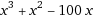 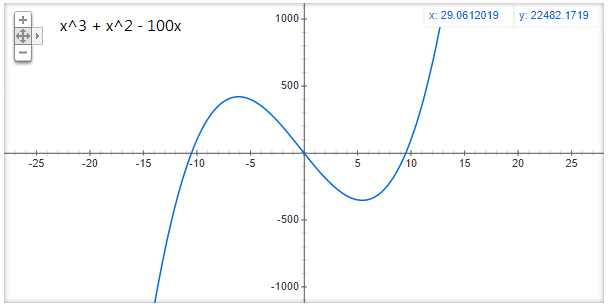 13
DC & CV Lab.
CSIE NTU
[Speaker Notes: 來看一個找出相對極大值的例子 
這是一個一元三次的方程式，他有兩個極值，一個相對極大值和一個相對極小值]
8.2 Relative Maxima
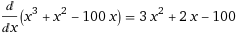 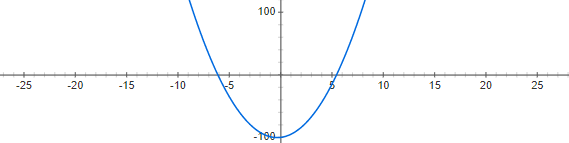 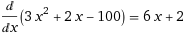 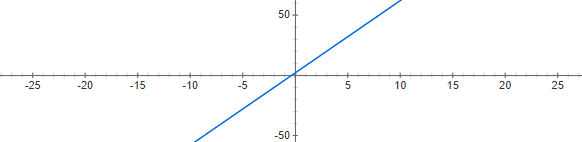 14
DC & CV Lab.
CSIE NTU
[Speaker Notes: 上面這張圖是把剛剛的方程式做微分
就會發現他有兩個解，這就是剛剛那條曲線的極值的位置

怎麼知道他是相對極大還是相對極小值呢？
我們看下面這張圖，如果二階導數是負的那他就是相對極大值，正的就是相對極小值]
8.2 Relative Maxima
15
DC & CV Lab.
CSIE NTU
8.2 Relative Maxima
16
DC & CV Lab.
CSIE NTU
[Speaker Notes: 下面直接來看一個例子
這邊有六個點，觀察到的值分別是3,4,5,2,7,8
這個值就可以想成是灰階的亮度值
也就是我們8.1那張有高低起伏的圖取一小段出來
K=1代表往左右各看一個數]
8.2 Relative Maxima
(-1, 3), (0, 4), (1, 5)
17
DC & CV Lab.
CSIE NTU
[Speaker Notes: 以4為中心點，左右各看一個數]
8.2 Relative Maxima
(-1, 3), (0, 4), (1, 5)
(-1, 4), (0, 5), (1, 2)
18
DC & CV Lab.
CSIE NTU
[Speaker Notes: 以此類推]
8.2 Relative Maxima
(-1, 3), (0, 4), (1, 5)
(-1, 5), (0, 2), (1, 7)
(-1, 2), (0, 7), (1, 8)
(-1, 4), (0, 5), (1, 2)
19
DC & CV Lab.
CSIE NTU
[Speaker Notes: 以此類推
請大家記好現在的推理邏輯 我們等等在算的時候會用到]
8.2 Relative Maxima
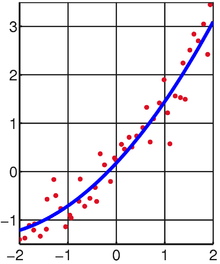 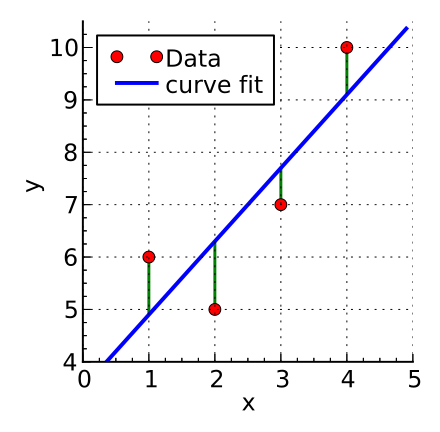 20
https://en.wikipedia.org/wiki/Least_squares
DC & CV Lab.
CSIE NTU
8.2 Relative Maxima
21
https://en.wikipedia.org/wiki/Least_squares
DC & CV Lab.
CSIE NTU
8.2 Relative Maxima
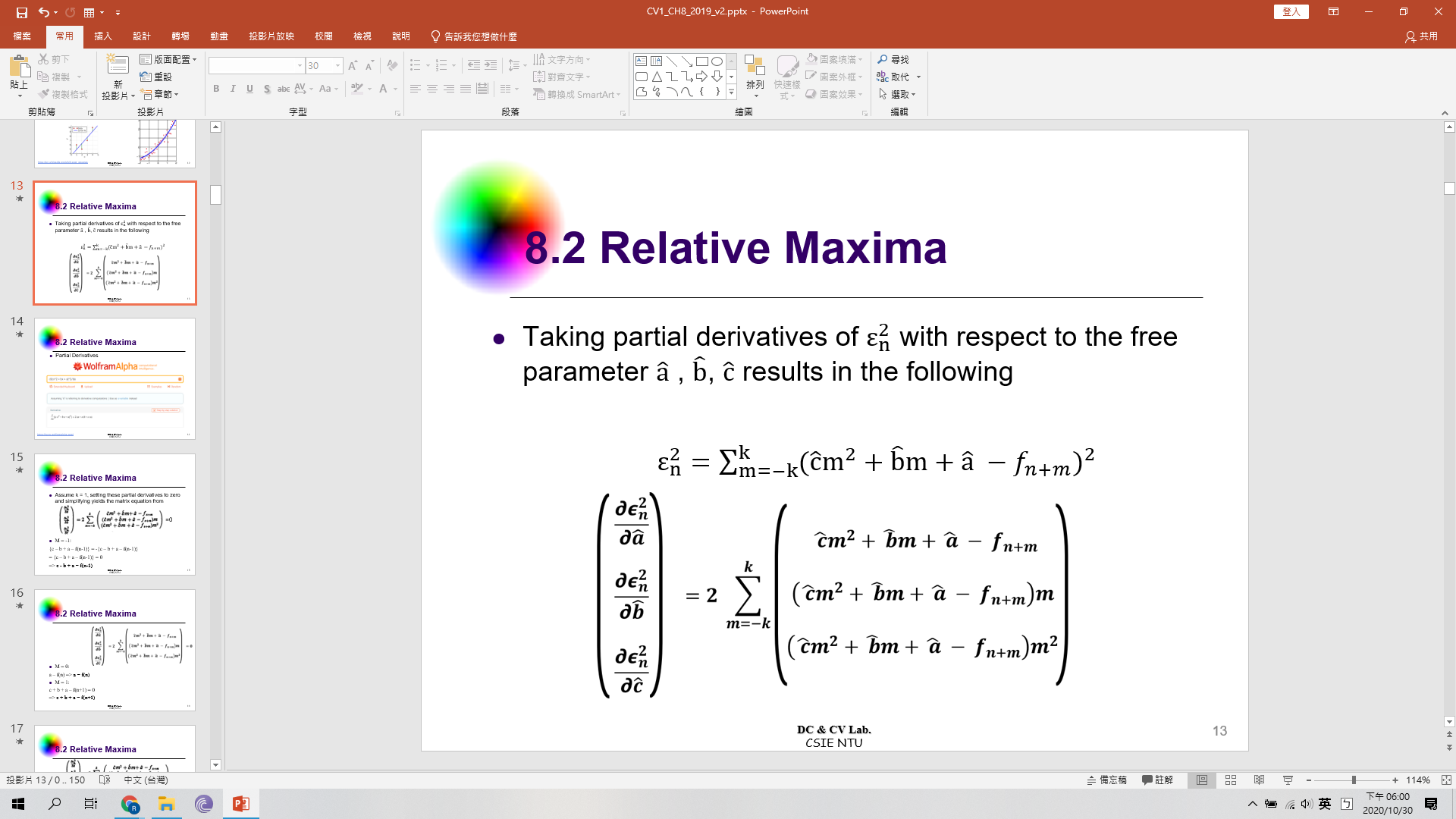 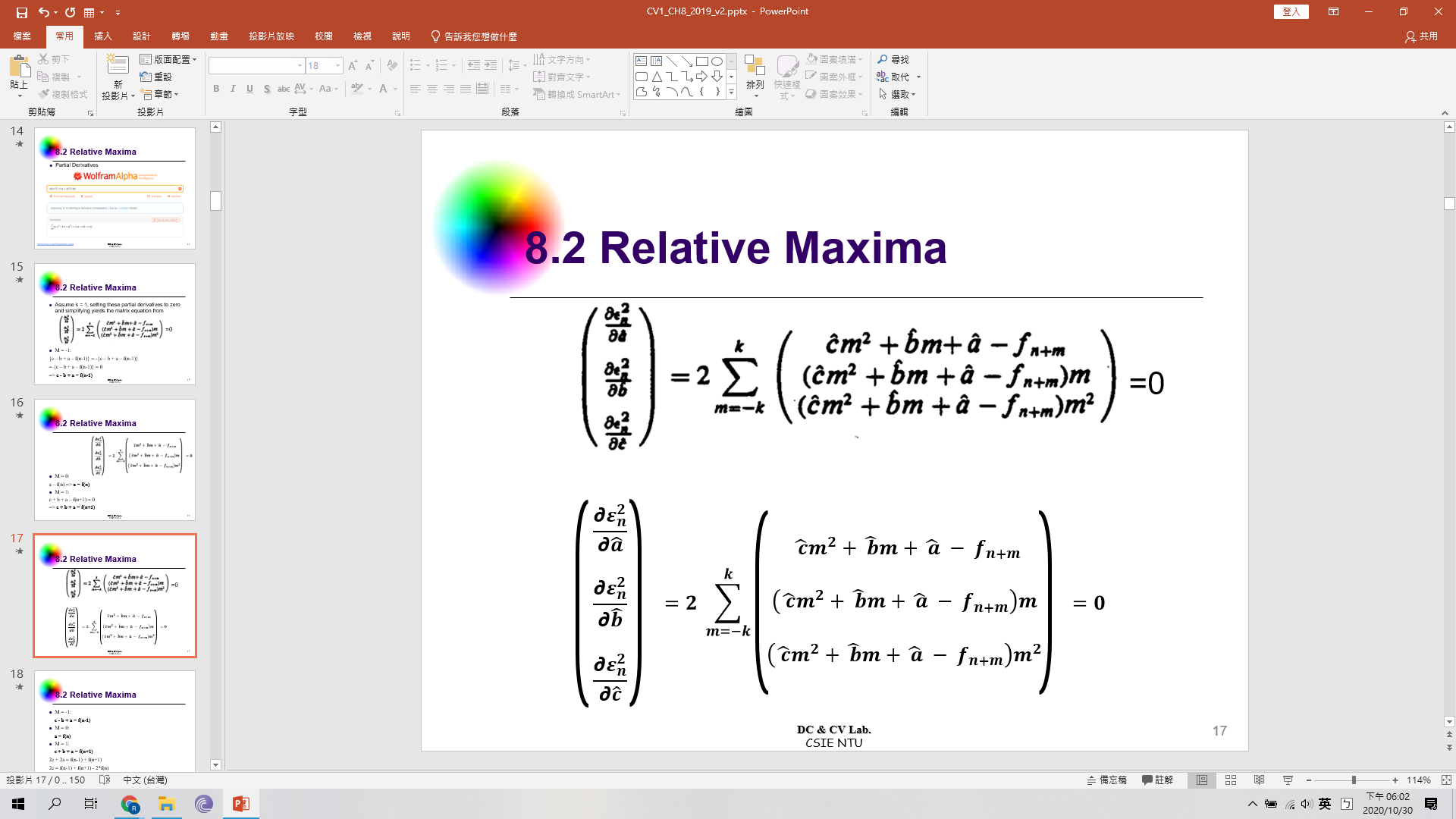 22
DC & CV Lab.
CSIE NTU
8.2 Relative Maxima
Partial Derivatives
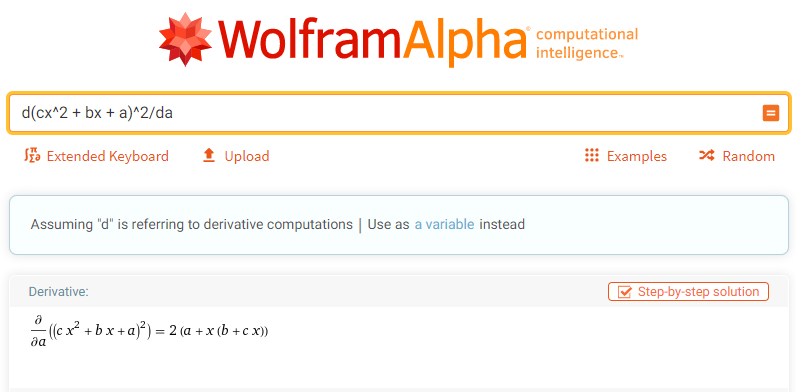 23
https://www.wolframalpha.com/
DC & CV Lab.
CSIE NTU
[Speaker Notes: 微積分的問題可以參考這個網站
一些簡單的計算可以直接得到答案
當然我們考試的時候不會要你做偏微
這點請大家放心]
8.2 Relative Maxima
Assume k = 1, setting these partial derivatives to zero and simplifying yields the matrix equation from
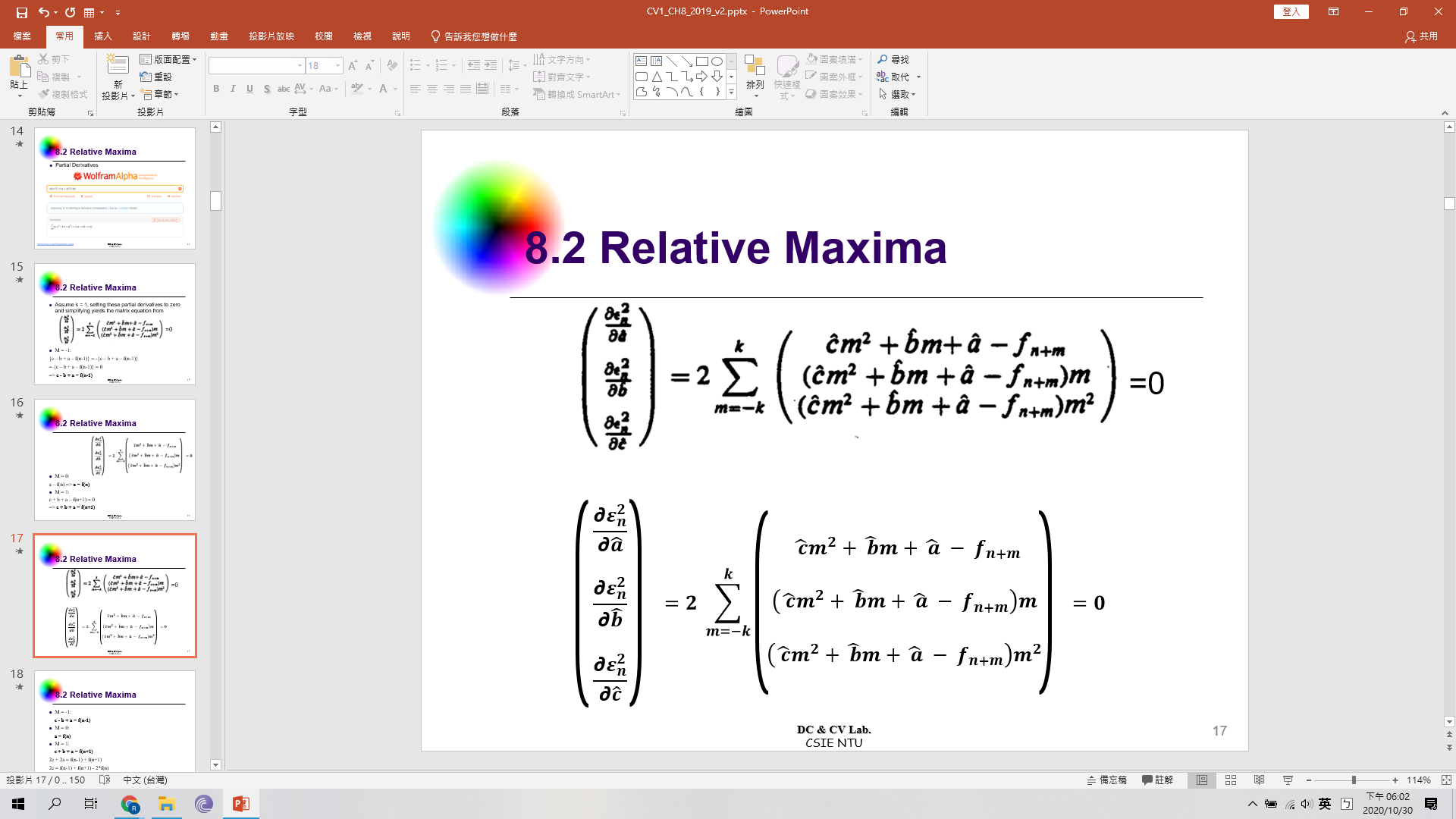 24
DC & CV Lab.
CSIE NTU
8.2 Relative Maxima
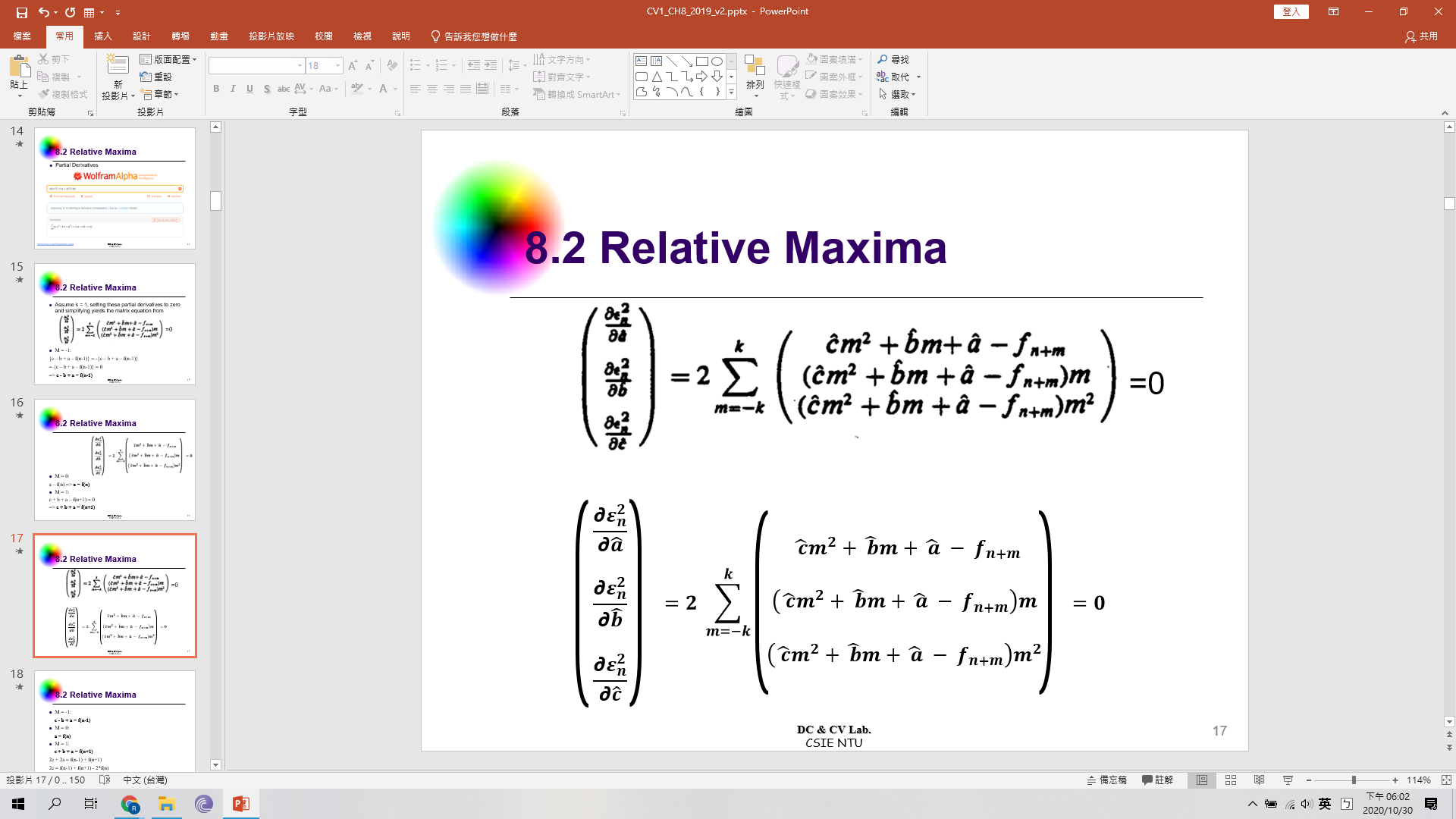 25
DC & CV Lab.
CSIE NTU
8.2 Relative Maxima
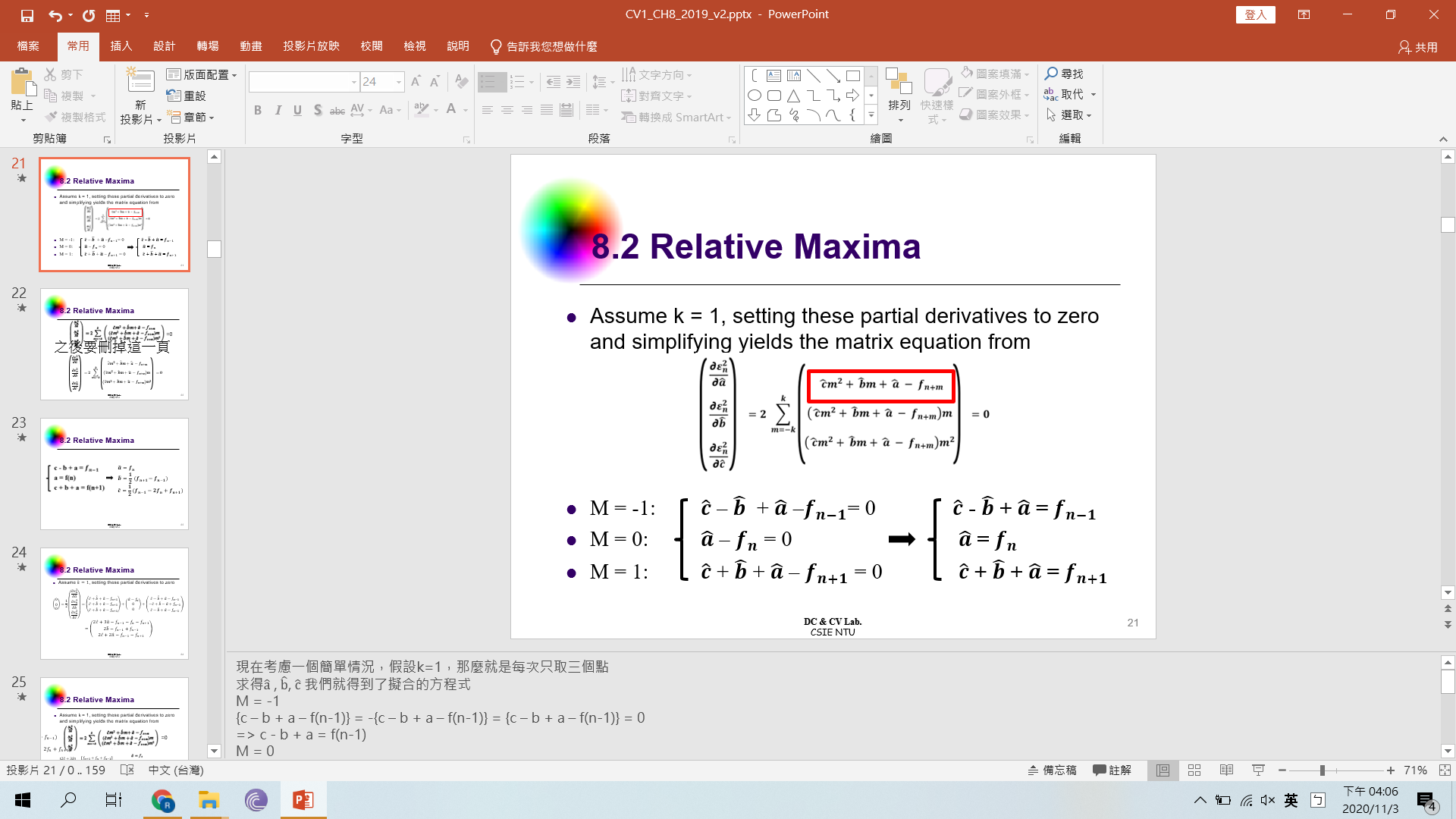 26
DC & CV Lab.
CSIE NTU
8.2 Relative Maxima
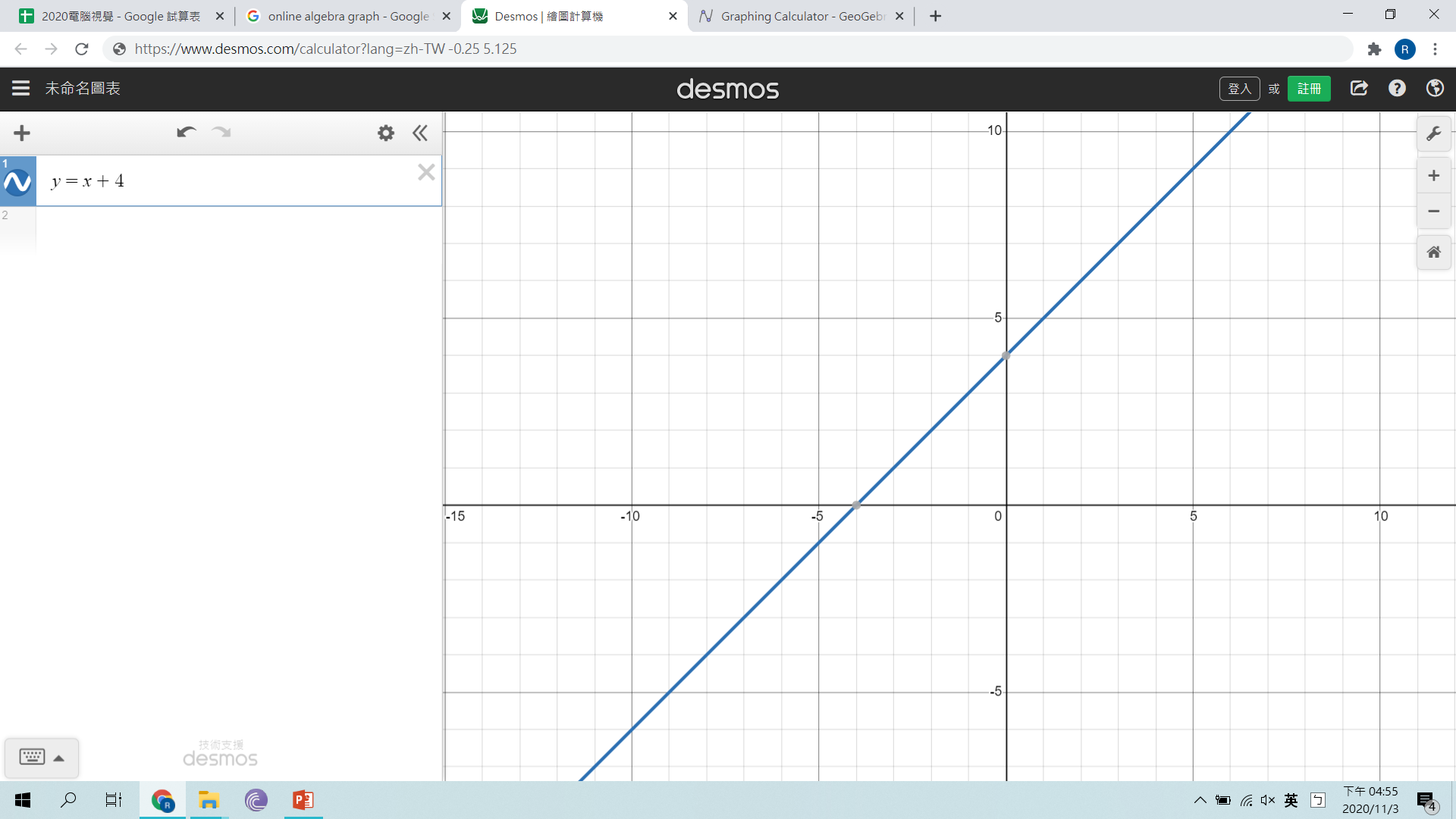 When n=2, we get (-1, 3), (0, 4), (1, 5)
27
https://en.wikipedia.org/wiki/Least_squares
DC & CV Lab.
CSIE NTU
8.2 Relative Maxima
When n=3, we get (-1, 4), (0, 5), (1, 2)
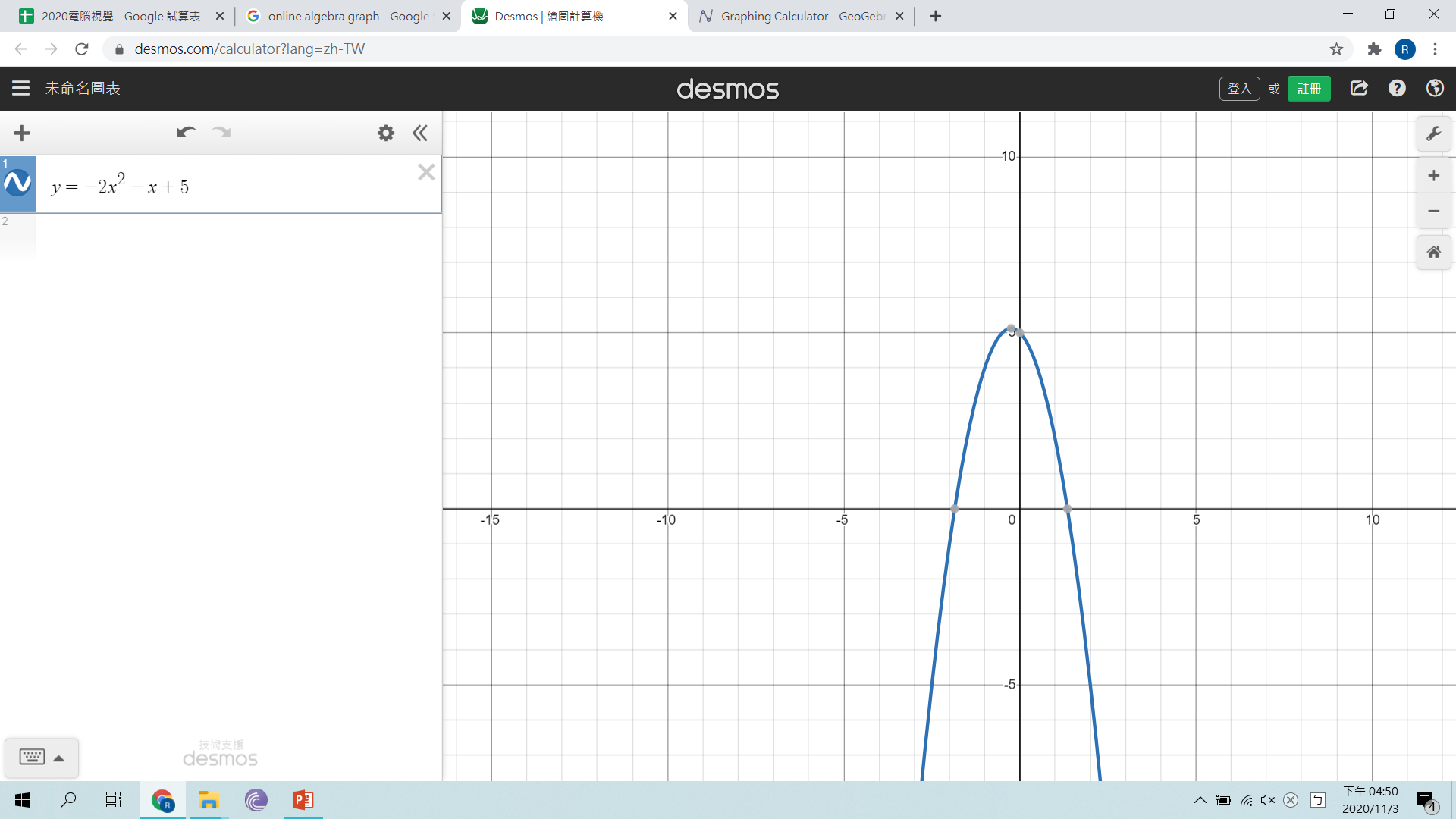 (-0.25, 5.125)
28
https://en.wikipedia.org/wiki/Least_squares
DC & CV Lab.
CSIE NTU
8.2 Relative Maxima
29
DC & CV Lab.
CSIE NTU
8.2 Relative Maxima
When n=3, we get (-1, 4), (0, 5), (1, 2)
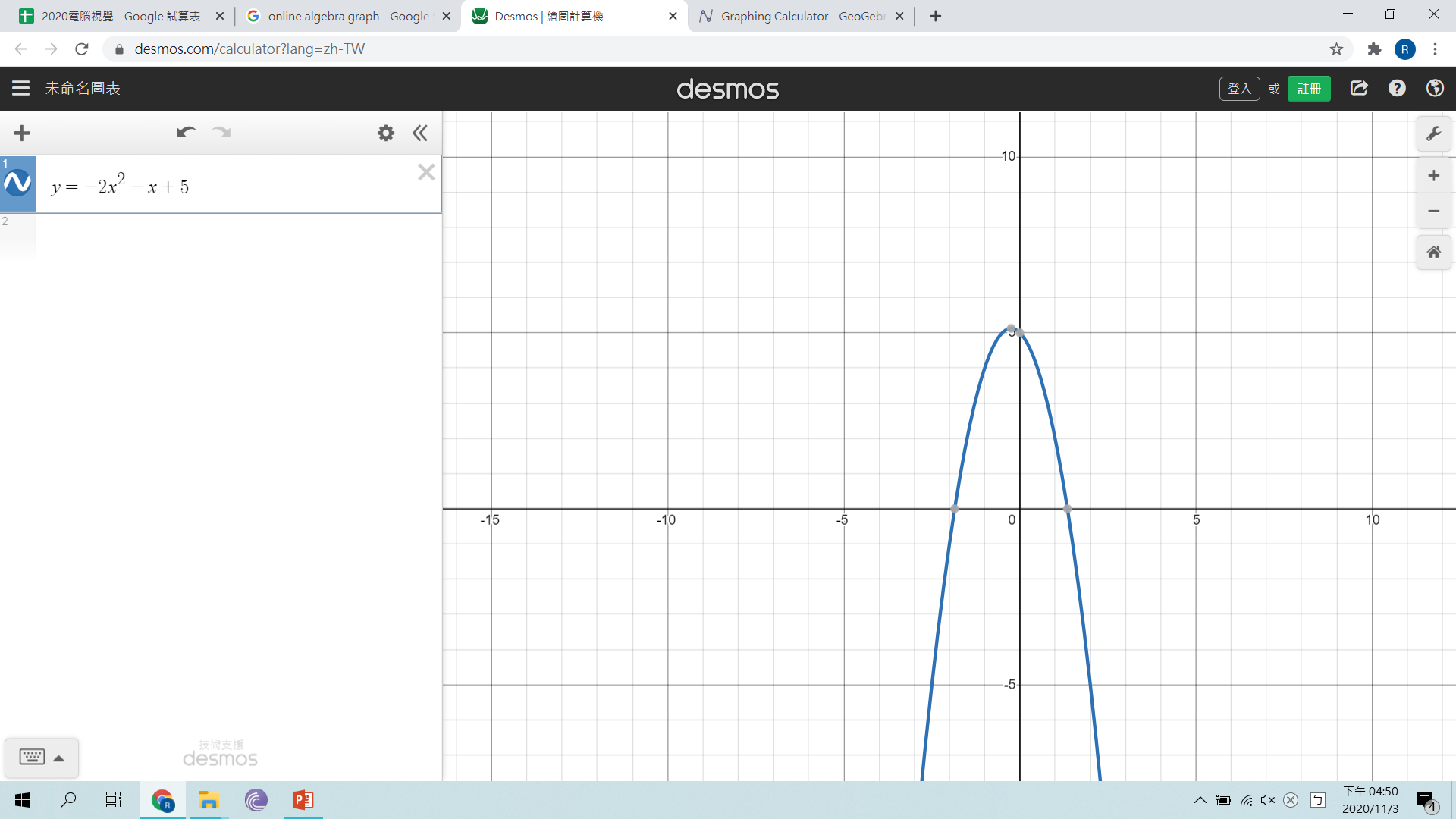 (-0.25, 5.125)
30
https://en.wikipedia.org/wiki/Least_squares
DC & CV Lab.
CSIE NTU
8.2 Relative Maxima
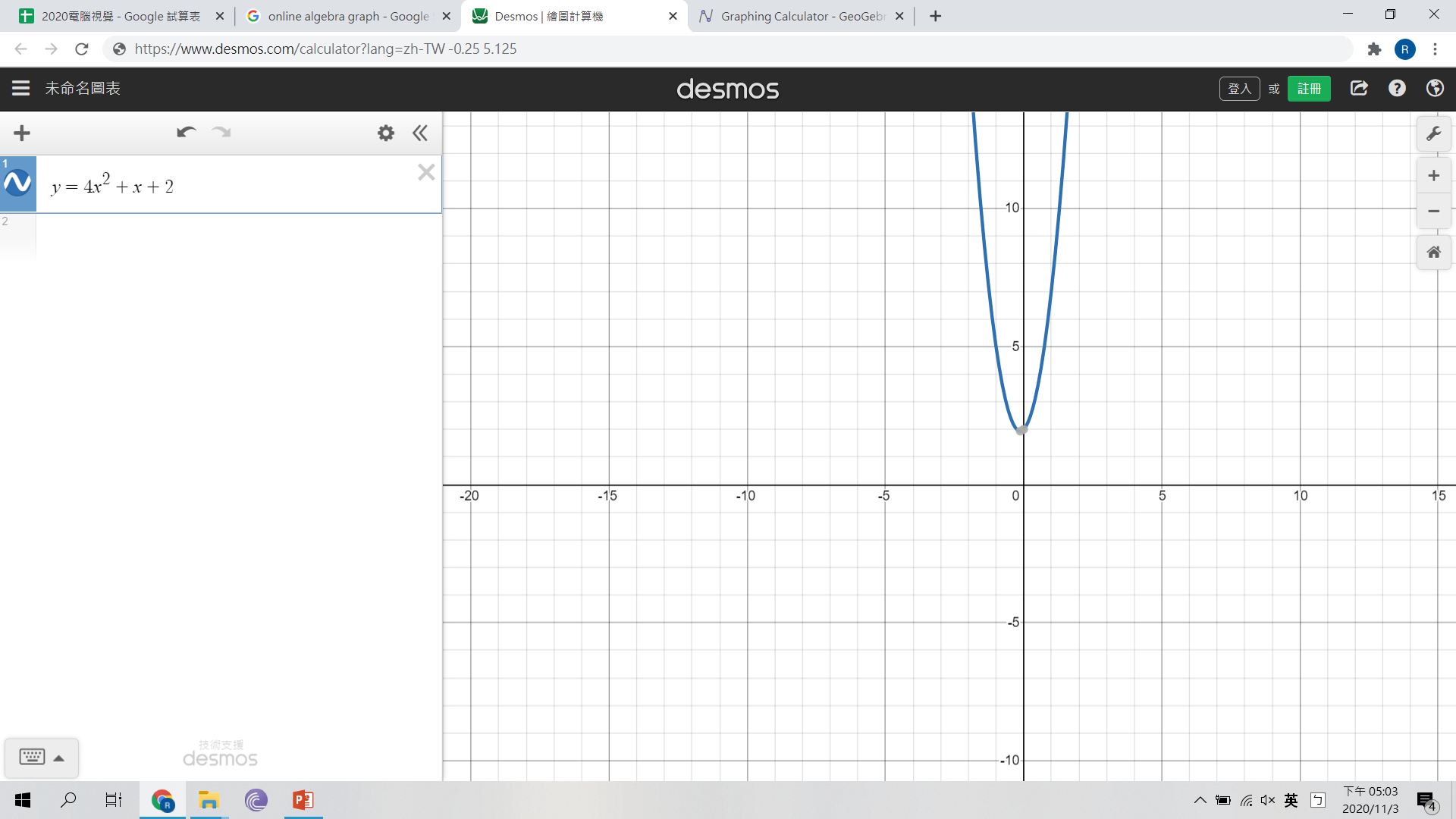 When n=4, we get (-1, 5), (0, 2), (1, 7)
31
https://en.wikipedia.org/wiki/Least_squares
DC & CV Lab.
CSIE NTU
8.2 Relative Maxima
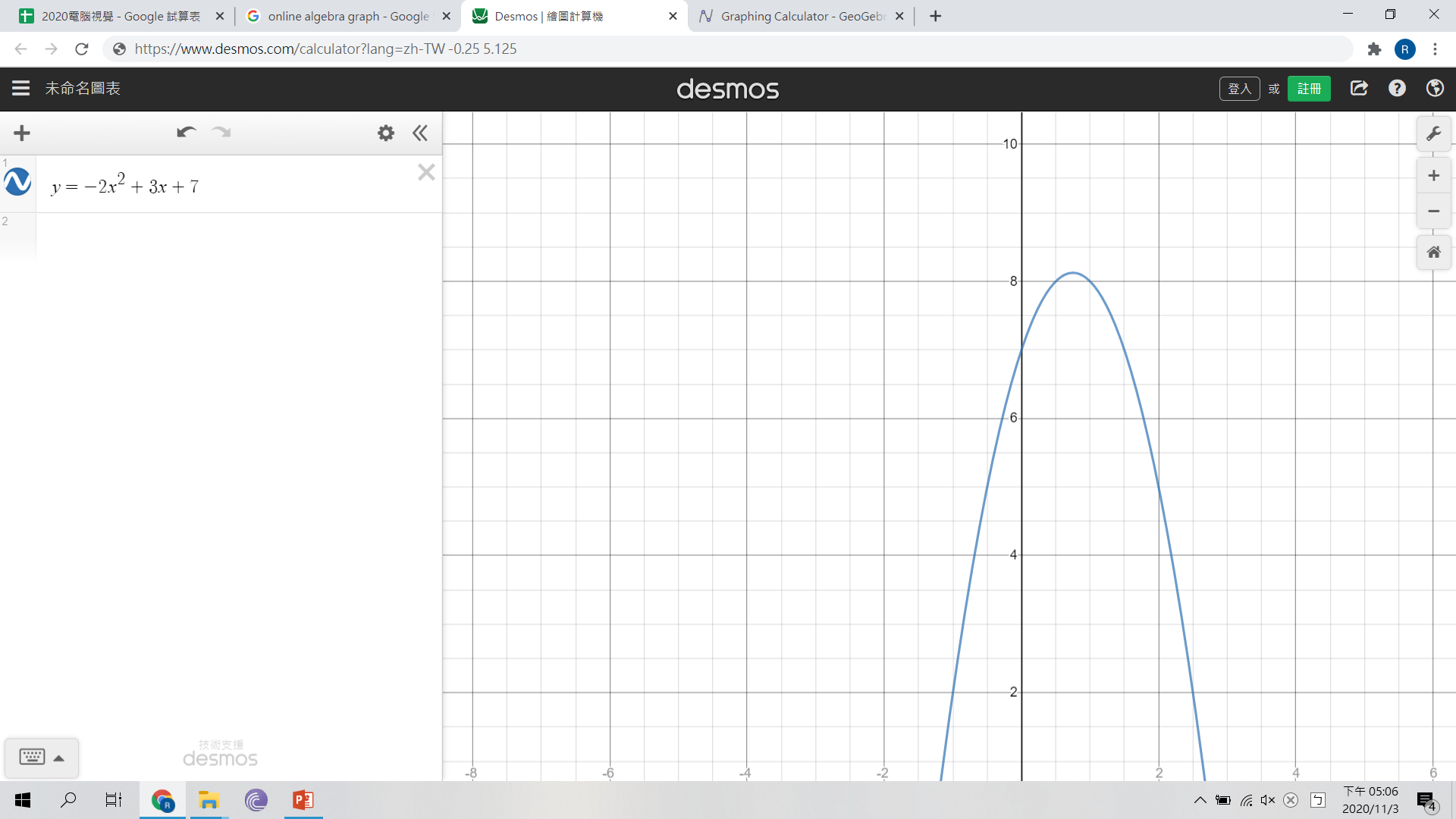 When n=5, we get (-1, 2), (0, 7), (1, 8)
32
https://en.wikipedia.org/wiki/Least_squares
DC & CV Lab.
CSIE NTU
Break
33
DC & CV Lab.
CSIE NTU
Outline
8.1 Introduction
8.2 Relative Maxima
8.3 Sloped Facet Parameter and Error Estimation
8.4 Facet-Based Peak Noise Removal
8.5 Iterated Facet Model
8.6 Gradient-Based Facet Edge Detection
8.7 Bayesian Approach to Gradient Edge Detection
8.8 Zero-Crossing Edge Detector
8.9 Integrated Directional Derivative Gradient Operator
8.10 Corner Detection
8.11 Isotropic Derivative Magnitudes
8.12 Ridges and Ravines on Digital Images
8.13 Topographic Primal Sketch
34
DC & CV Lab.
CSIE NTU
[Speaker Notes: 8.3 斜的小平面參數預估]
8.3 Sloped Facet Parameter and Error Estimation
Similar to 8.2, we employ a least-squares procedure both to estimate the parameters of the sloped facet model.

Given two-dimensional rectangular neighborhood, the row index set is R and the column index set is C
35
DC & CV Lab.
CSIE NTU
8.3 Sloped Facet Parameter and Error Estimation
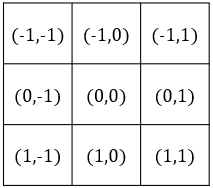 observed
truth
noise
36
DC & CV Lab.
CSIE NTU
8.3 Sloped Facet Parameter and Error Estimation
estimated
observed
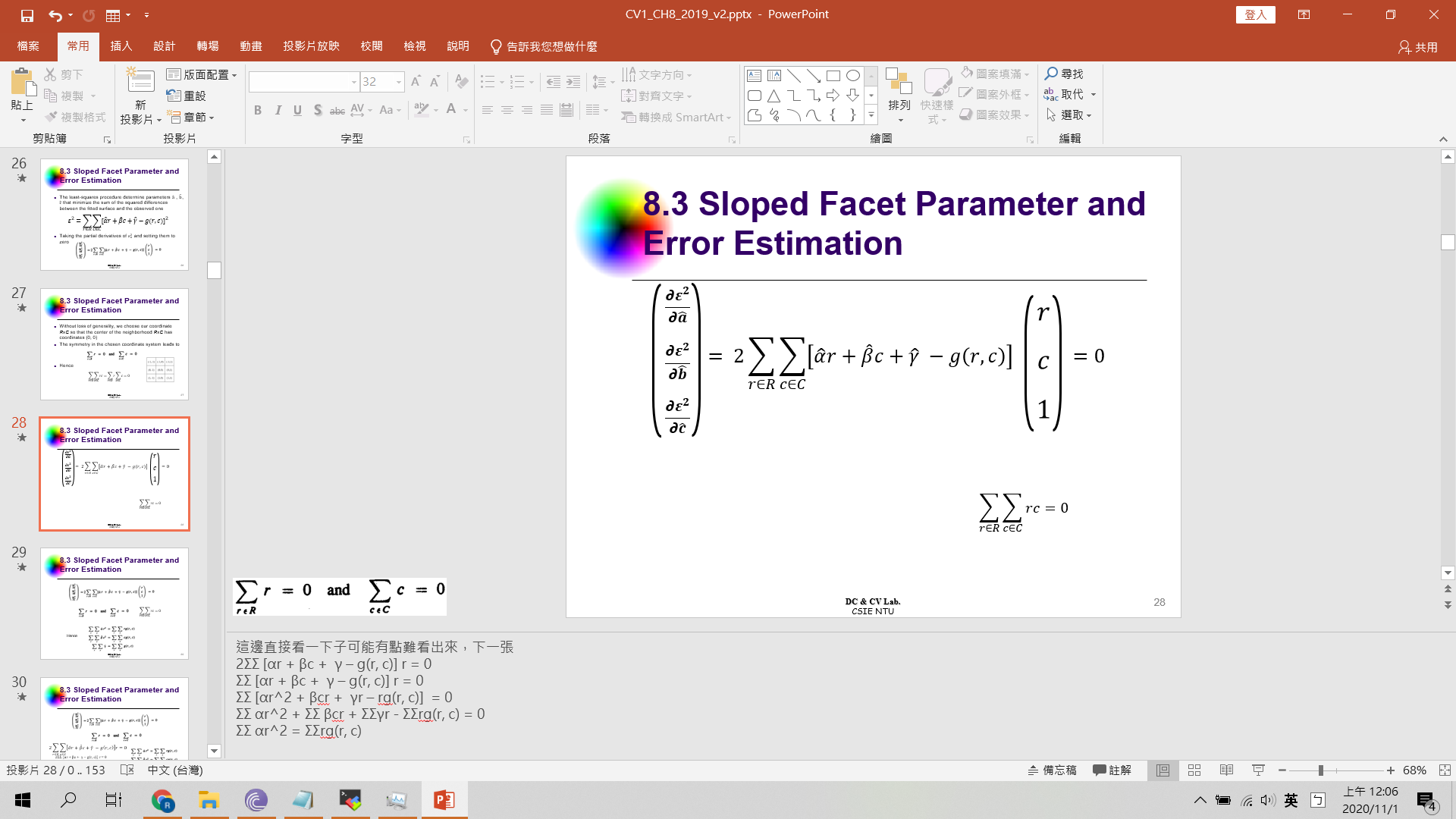 37
DC & CV Lab.
CSIE NTU
8.3 Sloped Facet Parameter and Error Estimation
We choose our coordinate RxC so that the center of the neighborhood RxC has coordinates (0, 0)
The symmetry in the chosen coordinate system leads to


Hence
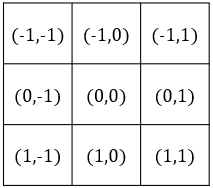 and
38
DC & CV Lab.
CSIE NTU
[Speaker Notes: 不失一般性(證明不是特例，而是普遍情況)，我們選擇中心點ＲＸＣ做為座標的原點
選擇的座標系統具有對稱性會使得 summation r = 0 而且 summation c = 0
summation r乘上c 會等於 summation r 乘上 summation c 還是等於0]
8.3 Sloped Facet Parameter and Error Estimation
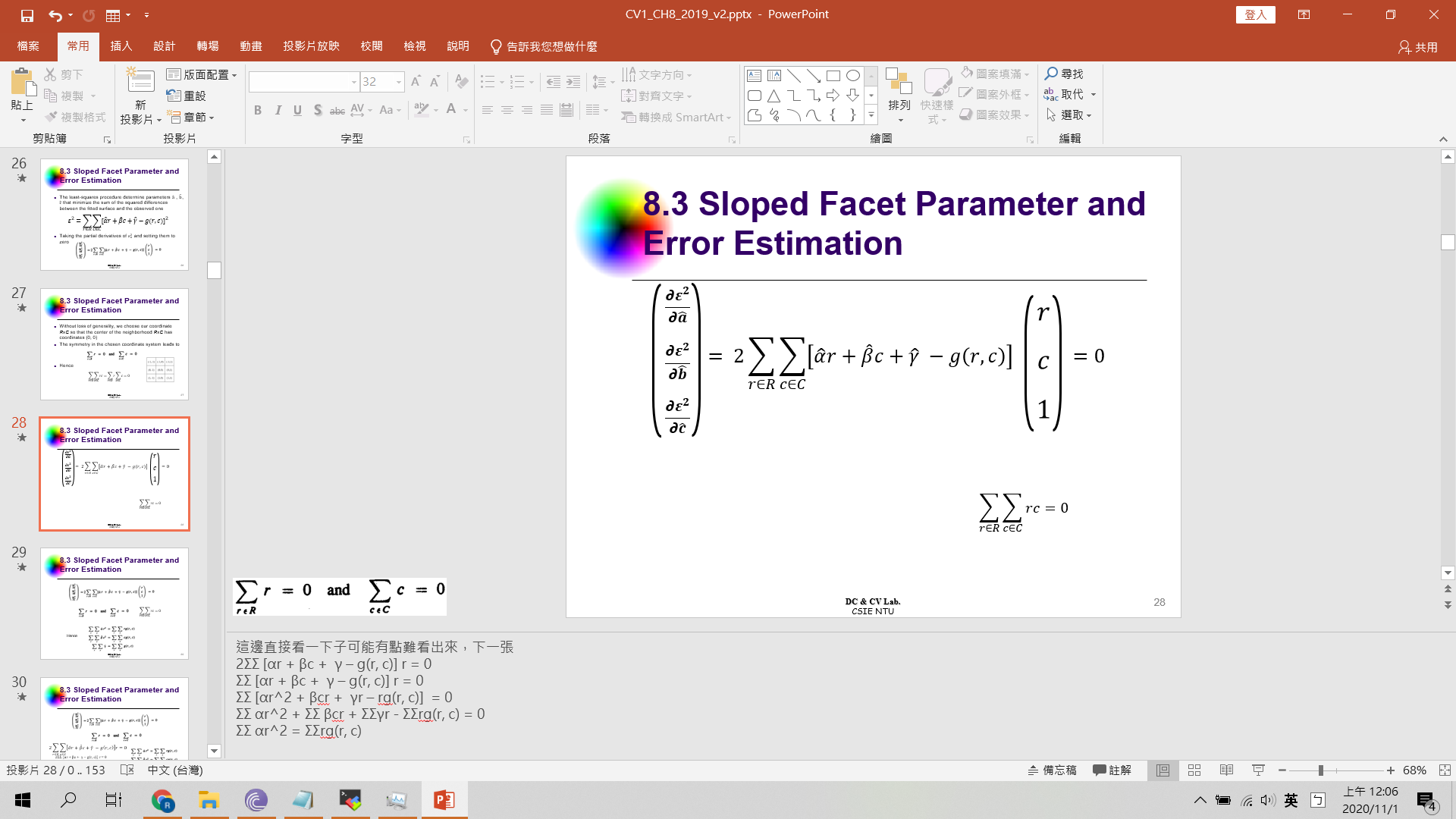 39
DC & CV Lab.
CSIE NTU
[Speaker Notes: 那我們把重點統整一下，放在這張投影片，接著開始計算]
8.3 Sloped Facet Parameter and Error Estimation
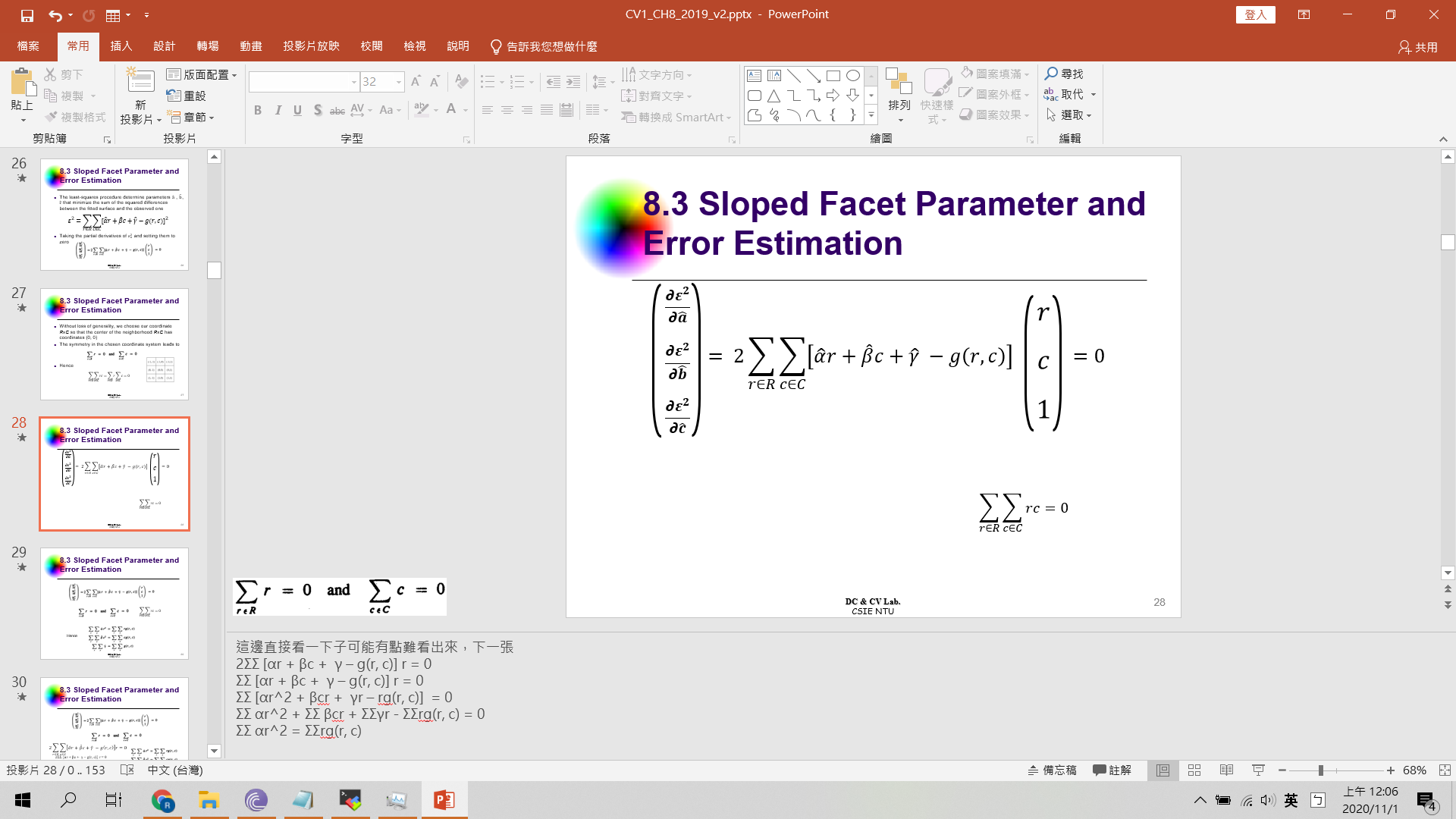 40
DC & CV Lab.
CSIE NTU
[Speaker Notes: 我們以偏微分 α hat 做舉例
做化簡的動作
這邊簡單的把2除掉，並且把r乘進去]
8.3 Sloped Facet Parameter and Error Estimation
0
0
41
DC & CV Lab.
CSIE NTU
[Speaker Notes: 接著我們把summation裡的每一項拆開]
8.3 Sloped Facet Parameter and Error Estimation
0
0
42
DC & CV Lab.
CSIE NTU
[Speaker Notes: 前面已經知道summation r = 0 而且 summation c = 0

所以中間兩項直接消去]
8.3 Sloped Facet Parameter and Error Estimation
0
0
43
DC & CV Lab.
CSIE NTU
[Speaker Notes: 這邊做移項]
8.3 Sloped Facet Parameter and Error Estimation
0
0
44
DC & CV Lab.
CSIE NTU
[Speaker Notes: 左邊留下 α hat]
8.3 Sloped Facet Parameter and Error Estimation
45
DC & CV Lab.
CSIE NTU
[Speaker Notes: 同樣的方法我們就可以求得估計值α β γ了]
8.3 Sloped Facet Parameter and Error Estimation
Example: consider the following 3*3 region
46
DC & CV Lab.
CSIE NTU
8.3 Sloped Facet Parameter and Error Estimation
Example:
47
DC & CV Lab.
CSIE NTU
8.3 Sloped Facet Parameter and Error Estimation
Example:
48
DC & CV Lab.
CSIE NTU
8.3 Sloped Facet Parameter and Error Estimation
Example:
49
DC & CV Lab.
CSIE NTU
8.3 Sloped Facet Parameter and Error Estimation
Example:
c
-1
0
1
r
-1
0
1
estimated
50
DC & CV Lab.
CSIE NTU
8.3 Sloped Facet Parameter and Error Estimation
Example:
estimated
51
DC & CV Lab.
CSIE NTU
8.3 Sloped Facet Parameter and Error Estimation
Example:
estimated
52
DC & CV Lab.
CSIE NTU
8.3 Sloped Facet Parameter and Error Estimation
Example:
estimated
53
DC & CV Lab.
CSIE NTU
8.3 Sloped Facet Parameter and Error Estimation
Example:
estimated
54
DC & CV Lab.
CSIE NTU
55
DC & CV Lab.
CSIE NTU
[Speaker Notes: 圖例
剛剛的九宮格我們用軟體來模擬他的斜平面模型
就會長這個樣子]
8.3 Sloped Facet Parameter and Error Estimation
Example:

Calculate the error:
-            =
observed
error
estimated
56
DC & CV Lab.
CSIE NTU
8.3 Sloped Facet Parameter and Error Estimation
Example:
c
-1
0
1
r
-1
0
1
57
DC & CV Lab.
CSIE NTU
8.3 Sloped Facet Parameter and Error Estimation
58
DC & CV Lab.
CSIE NTU
8.3 Sloped Facet Parameter and Error Estimation
observed
59
DC & CV Lab.
CSIE NTU
Break
60
DC & CV Lab.
CSIE NTU
Outline
8.1 Introduction
8.2 Relative Maxima
8.3 Sloped Facet Parameter and Error Estimation
8.4 Facet-Based Peak Noise Removal
8.5 Iterated Facet Model
8.6 Gradient-Based Facet Edge Detection
8.7 Bayesian Approach to Gradient Edge Detection
8.8 Zero-Crossing Edge Detector
8.9 Integrated Directional Derivative Gradient Operator
8.10 Corner Detection
8.11 Isotropic Derivative Magnitudes
8.12 Ridges and Ravines on Digital Images
8.13 Topographic Primal Sketch
61
DC & CV Lab.
CSIE NTU
[Speaker Notes: 8.4 用小平面模型來做尖端雜訊的移除]
8.4 Facet-Based Peak Noise Removal
Peak noise pixel: a pixel whose gray level intensity significantly differs from neighborhood pixels.






It is difficult to judge that the center pixel in part (b) is peak noise, whereas it is easier in part (a)
DC & CV Lab.
CSIE NTU
[Speaker Notes: 尖端雜訊像素，灰階值意義上和鄰居不一樣(有點突兀的感覺)
圖a明顯有雜訊，那個尖端值十分突兀，
但圖b就比較難判斷，因為可能原本就是尖端
那所以我們需要一套基準來判斷它是不是雜訊。]
8.4 Facet-Based Peak Noise Removal
Let N be a set of neighborhood pixels that does not contain the center pixel
observed
noise
truth
63
DC & CV Lab.
CSIE NTU
8.4 Facet-Based Peak Noise Removal
64
DC & CV Lab.
CSIE NTU
8.4 Facet-Based Peak Noise Removal
65
DC & CV Lab.
CSIE NTU
8.4 Facet-Based Peak Noise Removal
t-distribution table:
p
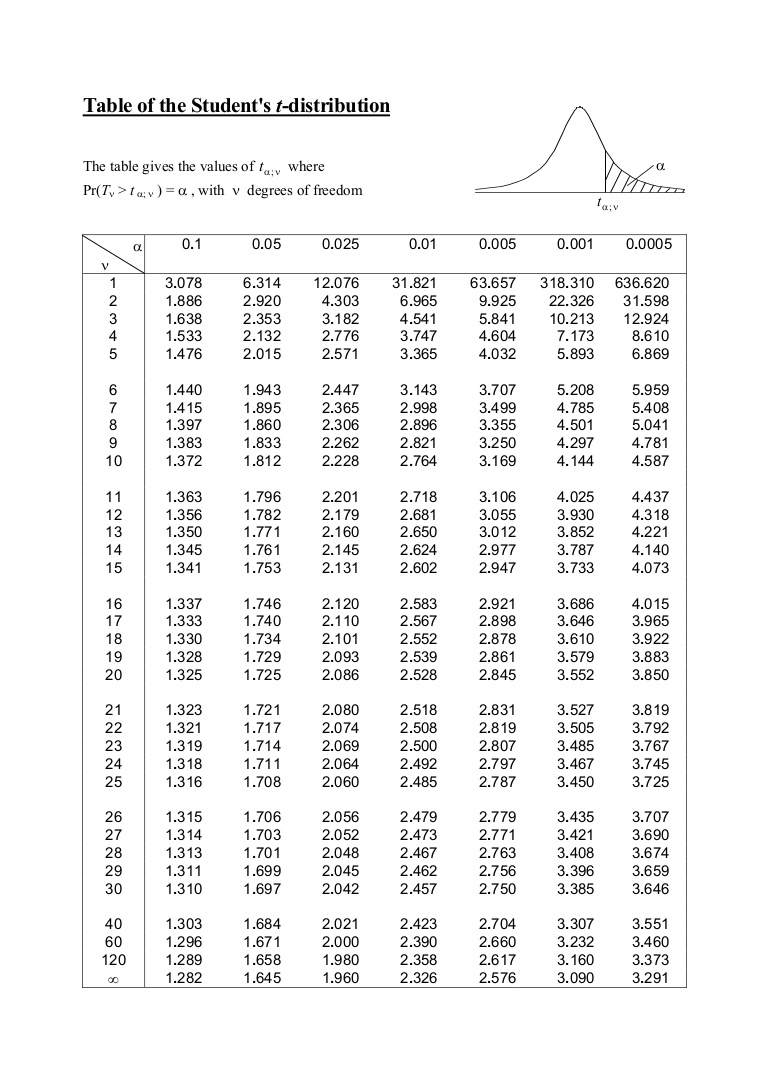 degree
of
freedom
66
DC & CV Lab.
CSIE NTU
8.4 Facet-Based Peak Noise Removal
67
DC & CV Lab.
CSIE NTU
8.4 Facet-Based Peak Noise Removal
Example: consider the following 3*3 region
68
DC & CV Lab.
CSIE NTU
8.4 Facet-Based Peak Noise Removal
Example:
69
DC & CV Lab.
CSIE NTU
8.4 Facet-Based Peak Noise Removal
Example:
error
70
DC & CV Lab.
CSIE NTU
8.4 Facet-Based Peak Noise Removal
Example:
71
DC & CV Lab.
CSIE NTU
8.4 Facet-Based Peak Noise Removal
Example:
72
DC & CV Lab.
CSIE NTU
8.4 Facet-Based Peak Noise Removal
Example:
73
DC & CV Lab.
CSIE NTU
8.4 Facet-Based Peak Noise Removal
Example:
74
DC & CV Lab.
CSIE NTU
8.4 Facet-Based Peak Noise Removal
Ex: Lena.bmp
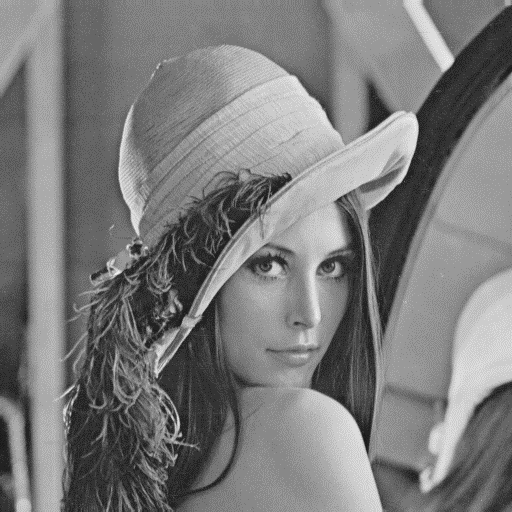 75
DC & CV Lab.
CSIE NTU
8.4 Facet-Based Peak Noise Removal
Ex: Lena.bmp
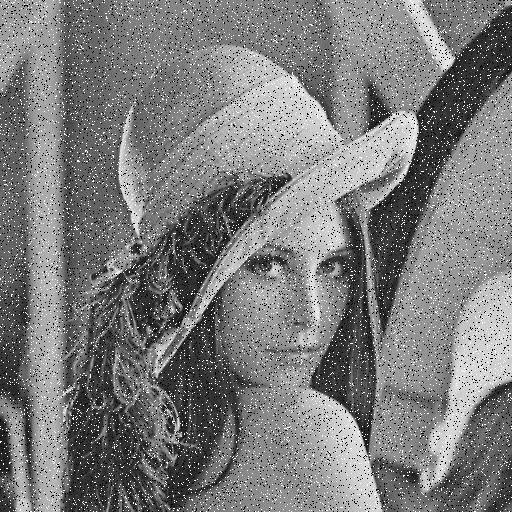 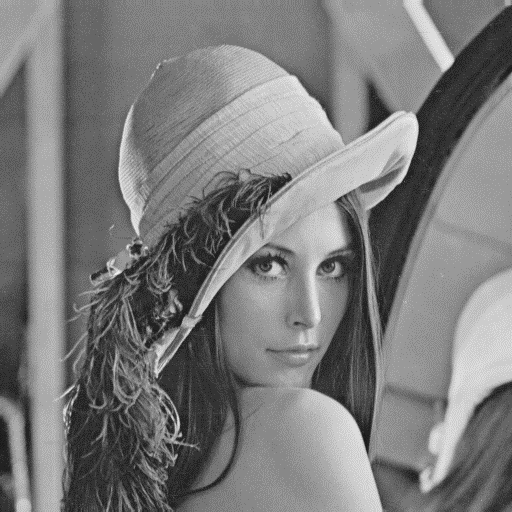 76
DC & CV Lab.
CSIE NTU
8.4 Facet-Based Peak Noise Removal
Ex: Lena.bmp
Neighborhood = 5*5, threshold = 0.5
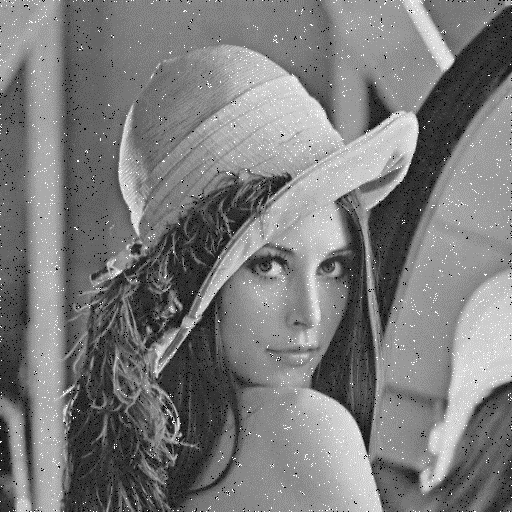 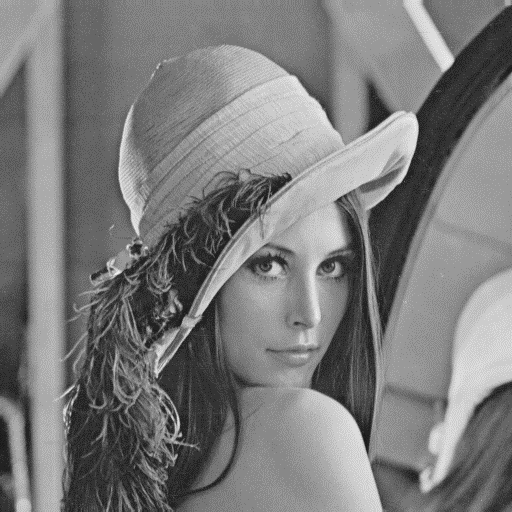 77
DC & CV Lab.
CSIE NTU
8.4 Facet-Based Peak Noise Removal
Ex: Lena.bmp
Neighborhood = 5*5, threshold = 0.25
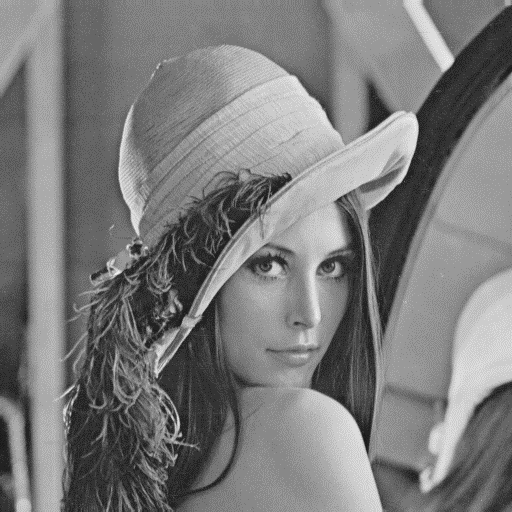 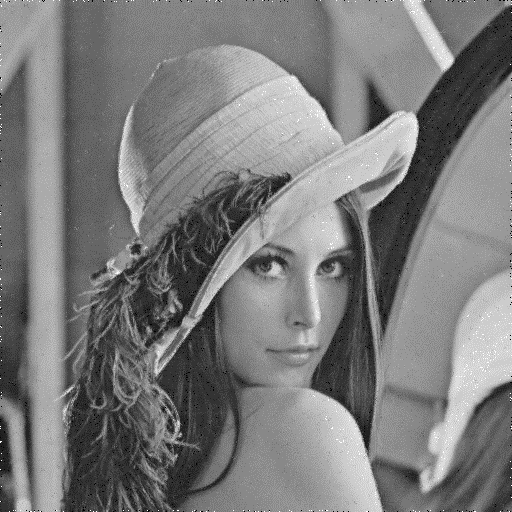 78
DC & CV Lab.
CSIE NTU
8.4 Facet-Based Peak Noise Removal
Ex: shiba.png
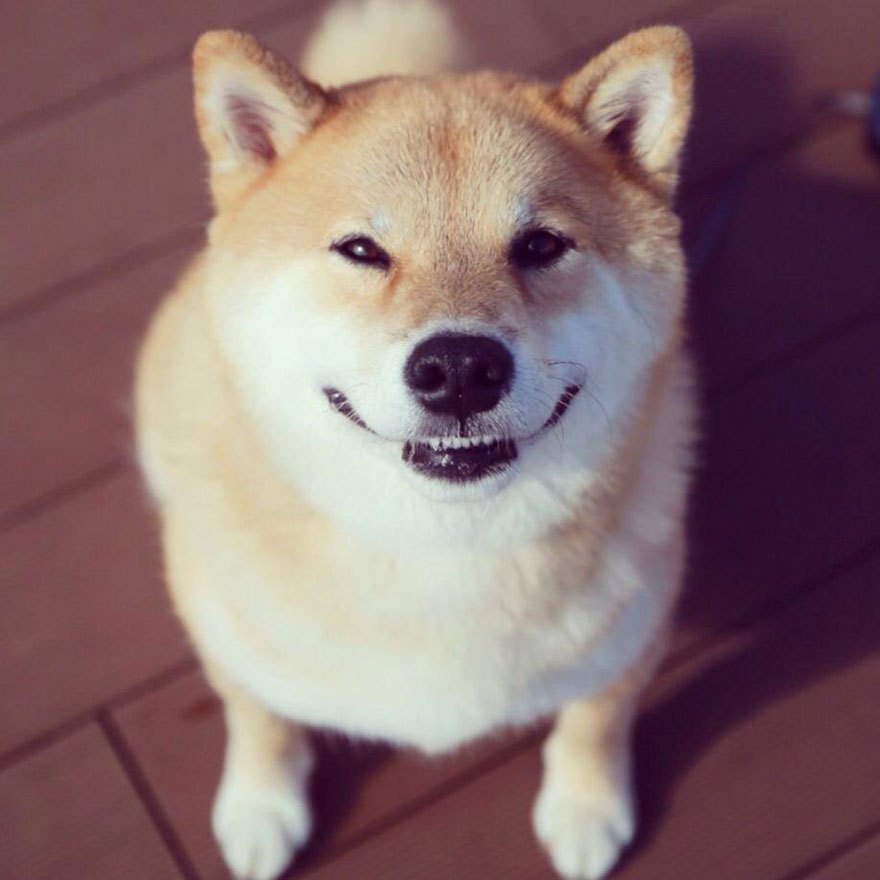 79
DC & CV Lab.
CSIE NTU
8.4 Facet-Based Peak Noise Removal
Ex: shiba.png
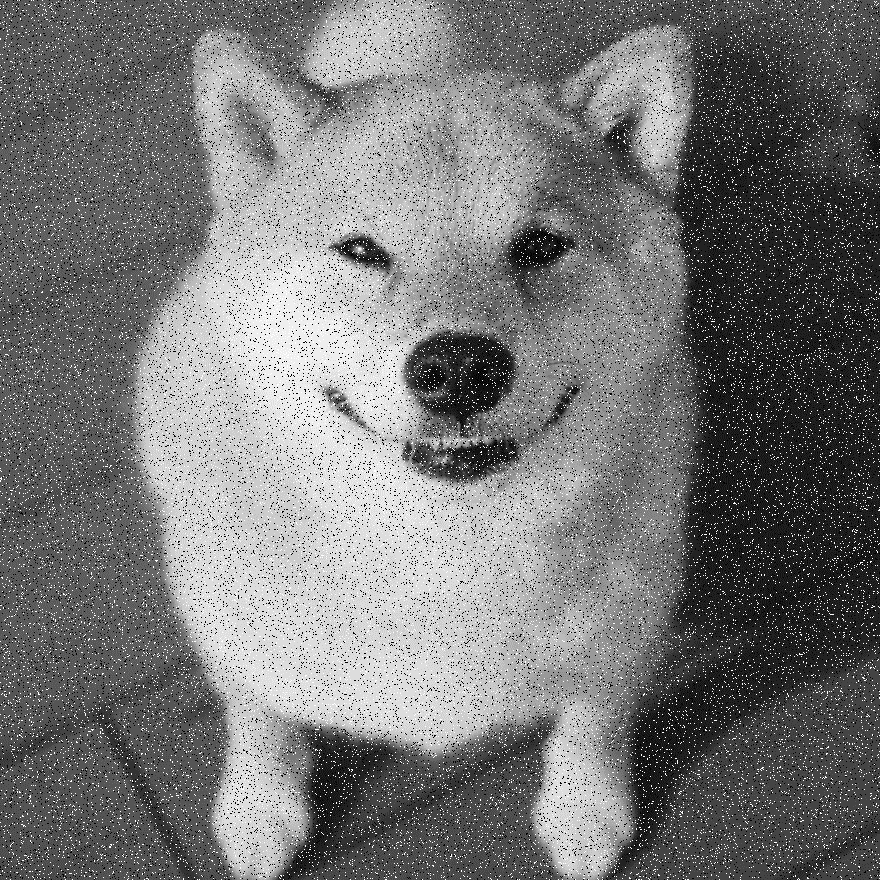 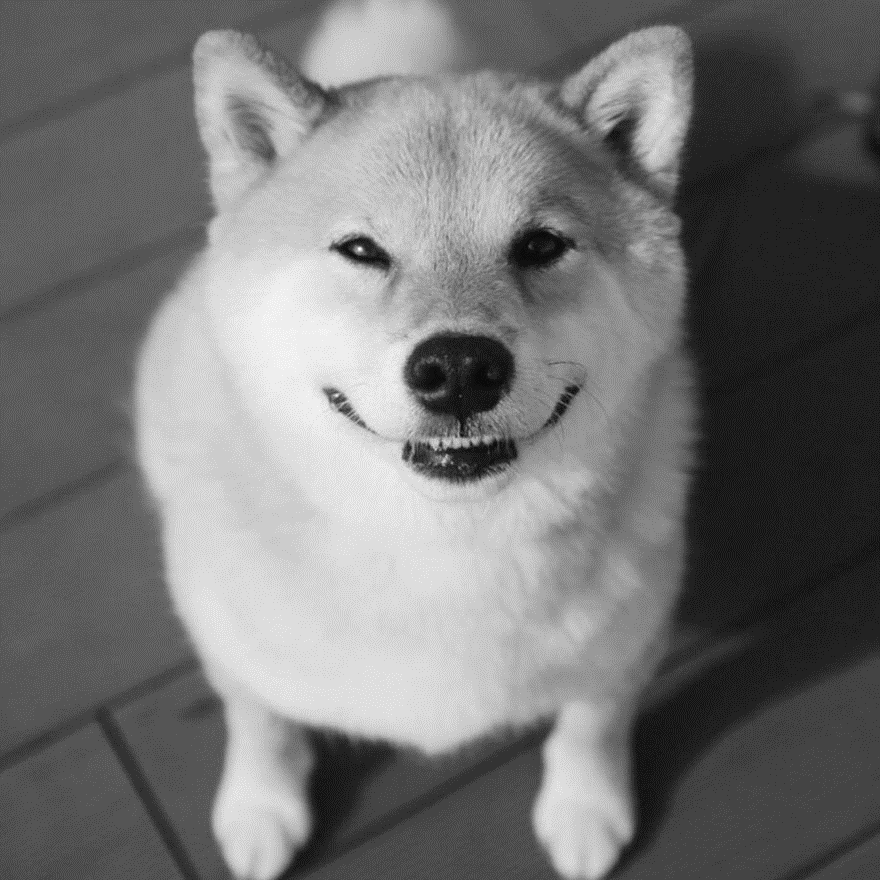 80
DC & CV Lab.
CSIE NTU
8.4 Facet-Based Peak Noise Removal
Ex: shiba.png
Neighborhood = 5*5, threshold = 0.25
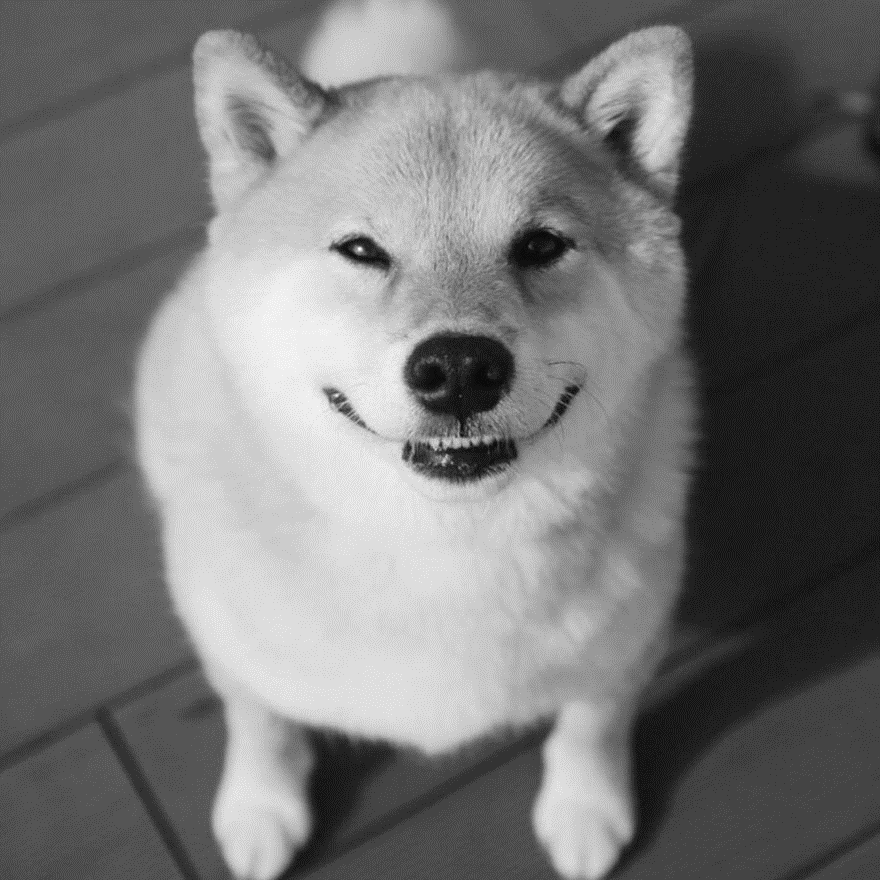 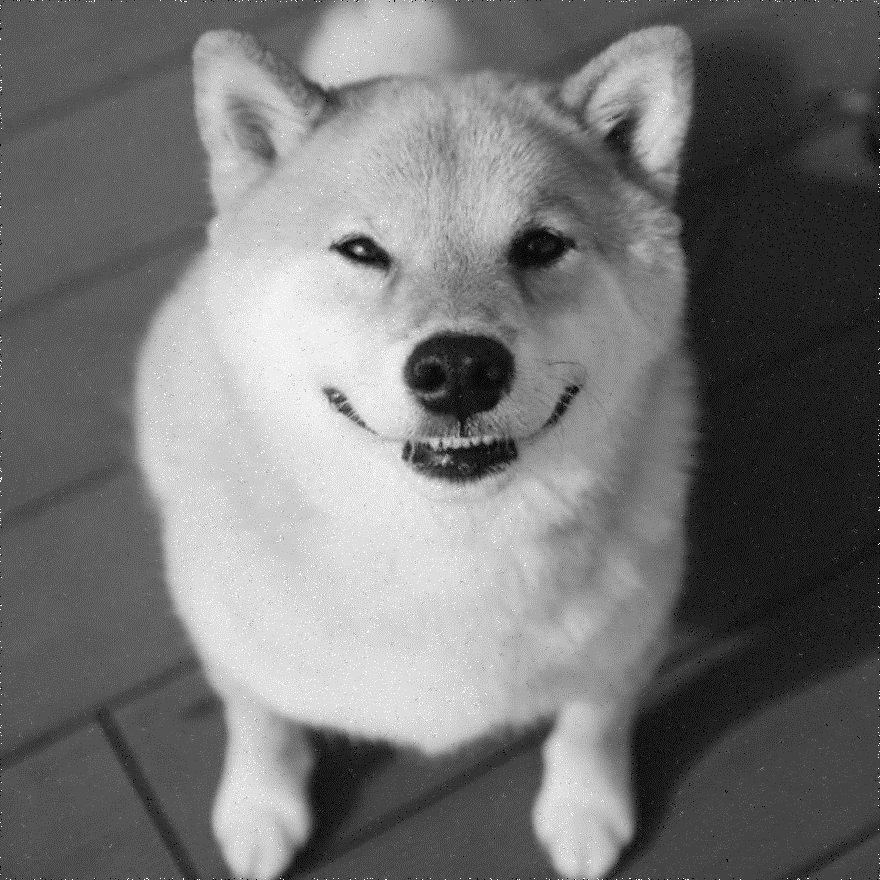 81
DC & CV Lab.
CSIE NTU
Break
82
DC & CV Lab.
CSIE NTU
Outline
8.1 Introduction
8.2 Relative Maxima
8.3 Sloped Facet Parameter and Error Estimation
8.4 Facet-Based Peak Noise Removal
8.5 Iterated Facet Model
8.6 Gradient-Based Facet Edge Detection
8.7 Bayesian Approach to Gradient Edge Detection
8.8 Zero-Crossing Edge Detector
8.9 Integrated Directional Derivative Gradient Operator
8.10 Corner Detection
8.11 Isotropic Derivative Magnitudes
8.12 Ridges and Ravines on Digital Images
8.13 Topographic Primal Sketch
83
DC & CV Lab.
CSIE NTU
[Speaker Notes: 8.5 重複模型或是迭代的小平面模型
facet model  -> partition image to regions]
8.5 Iterated Facet Model
The iterated model for ideal image
The spatial of the image can be partitioned into connected regions called facets.
Each of which satisfies certain gray level and shape constraints.
84
DC & CV Lab.
CSIE NTU
[Speaker Notes: 重複模型對理想影像做了兩個假設:
1. 圖片可以被分割成許多相連的區域，這些區域就是我們的小平面
2. 每一個小平面都需要符合特定的灰階和形狀限制]
8.5 Iterated Facet Model
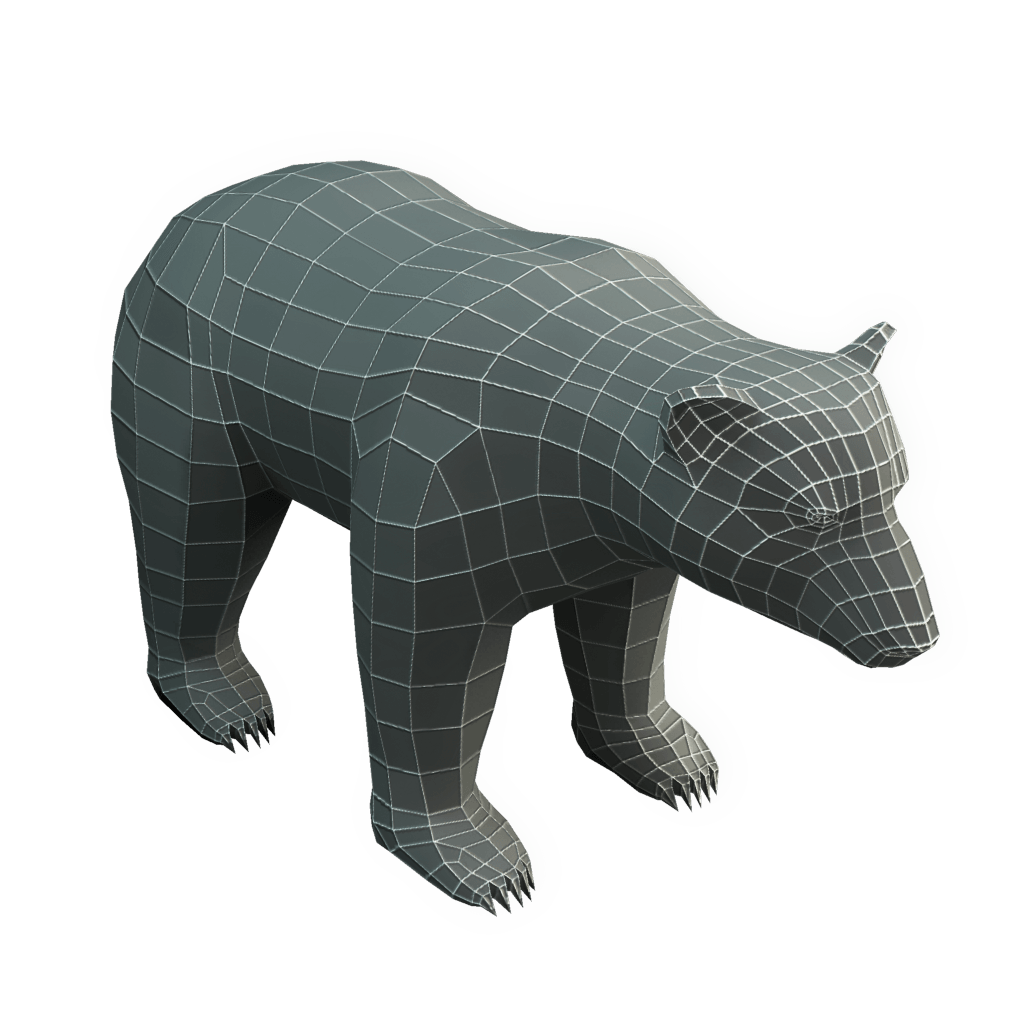 The iterated model for ideal image
85
DC & CV Lab.
CSIE NTU
https://www.pinterest.com/pin/296674694187240243/
[Speaker Notes: Ex: 這個3D熊由多個不同的四面體構成]
8.5 Iterated Facet Model
DC & CV Lab.
CSIE NTU
[Speaker Notes: 剛剛提到它需要符合特定的灰階和形狀限制
先看一下形狀限制
--每一個小平面必須是平滑的形狀
也就是說，每個區域都可以表示為 k*k 個pixels

灰階限制
--每個小平面的灰階值必須是行列座標的多項式函數
那我們會把pixel的灰階值換成error最小的模型輸出]
8.5 Iterated Facet Model
DC & CV Lab.
CSIE NTU
[Speaker Notes: Resolution cell ，解析單元
我們把Ｂ想成是Ｋ*Ｋ的resolution cell組成的，並以（r,c）這個座標為中心

其中一個K*K blocks會有最小的擬合誤差
我們就把它設為 output 的 gray value]
8.5 Iterated Facet Model
Resolution cell
Observed image
Estimated image
DC & CV Lab.
CSIE NTU
[Speaker Notes: 那這邊不看例子有點模糊
我們來看一張圖
觀察這個3 by 3的block，其中中心點被8個resolution cell所包圍
那這8個resolution cell之中一定有一個跟中間的block有著最小的擬合誤差
我們就把中間的cell換成那個最小的cell]
8.5 Iterated Facet Model
Example:
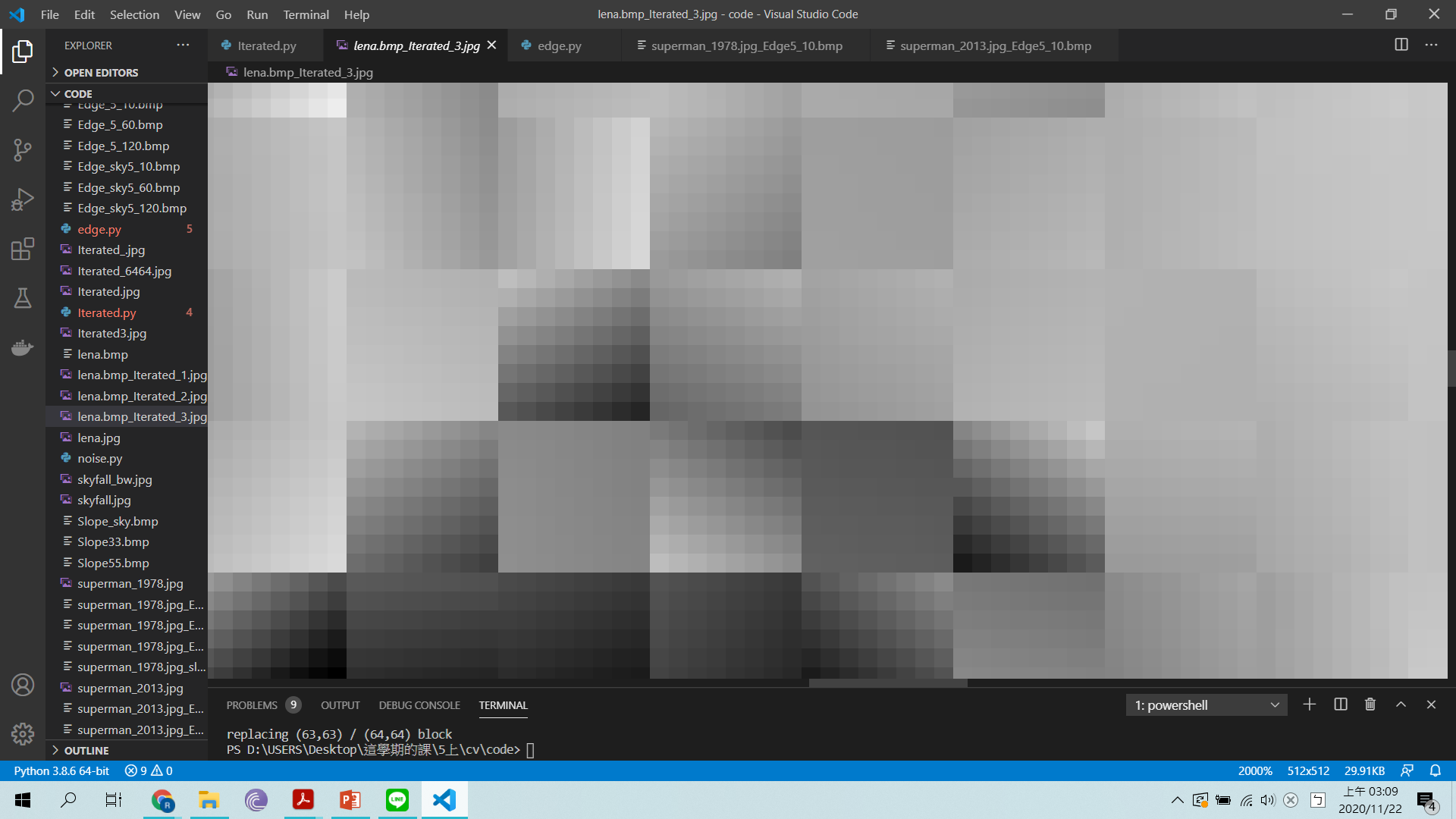 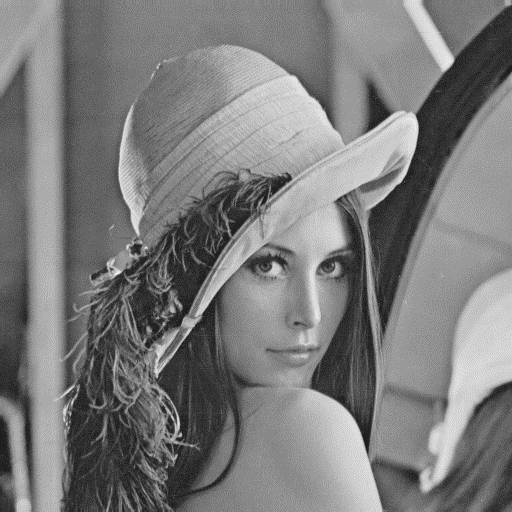 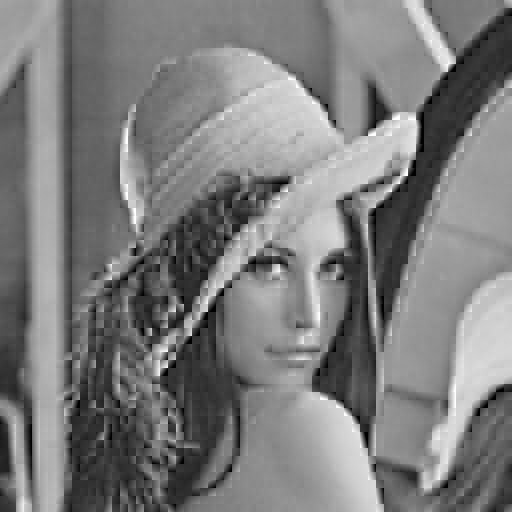 DC & CV Lab.
CSIE NTU
[Speaker Notes: 這是lena，resolution cell 比較小的狀況]
8.5 Iterated Facet Model
Example:
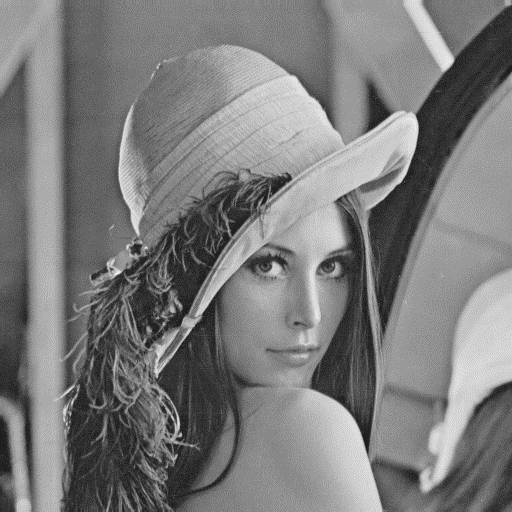 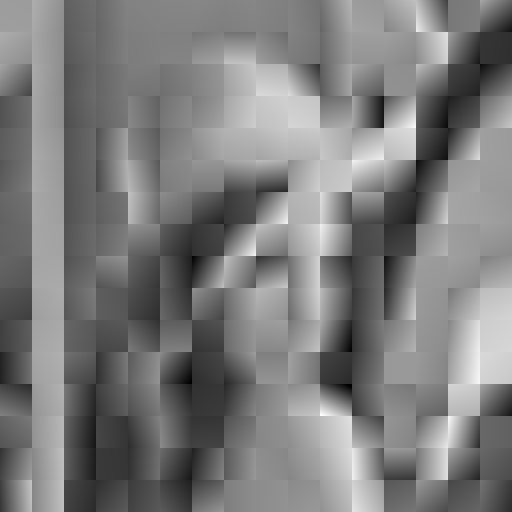 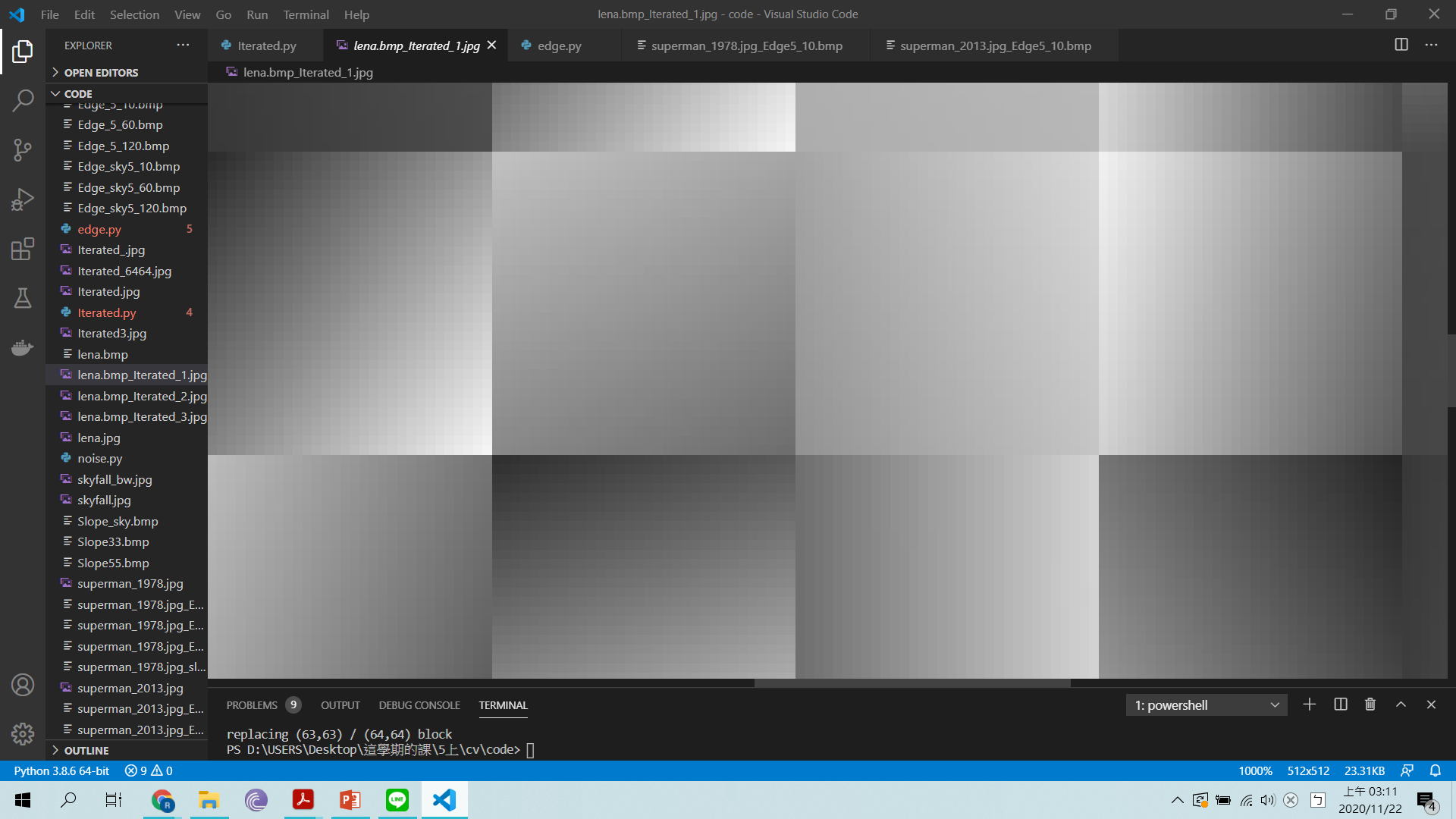 DC & CV Lab.
CSIE NTU
[Speaker Notes: 這是lena，resolution cell 比較大的狀況，就會有一個馬賽克的效果]
8.5 Iterated Facet Model
Example:
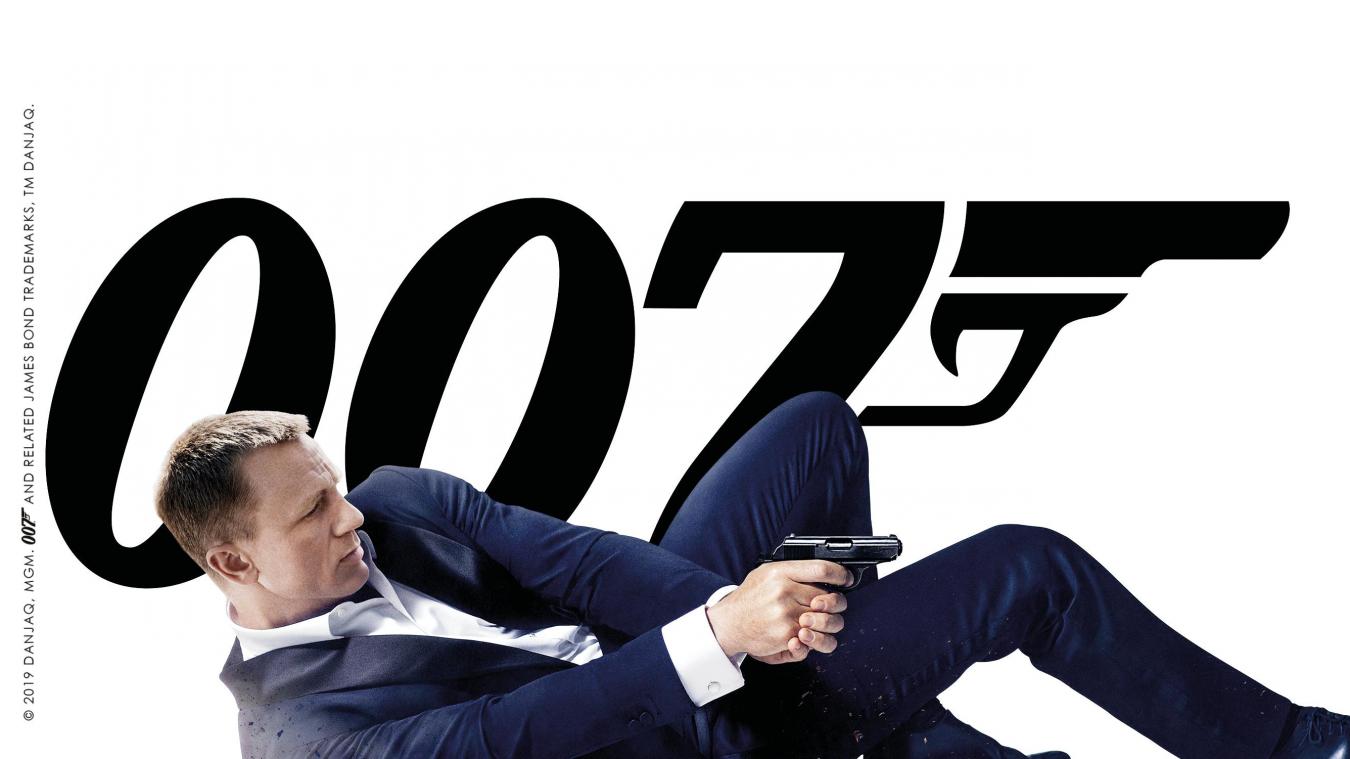 DC & CV Lab.
CSIE NTU
[Speaker Notes: 這是另一個例子]
8.5 Iterated Facet Model
Example:
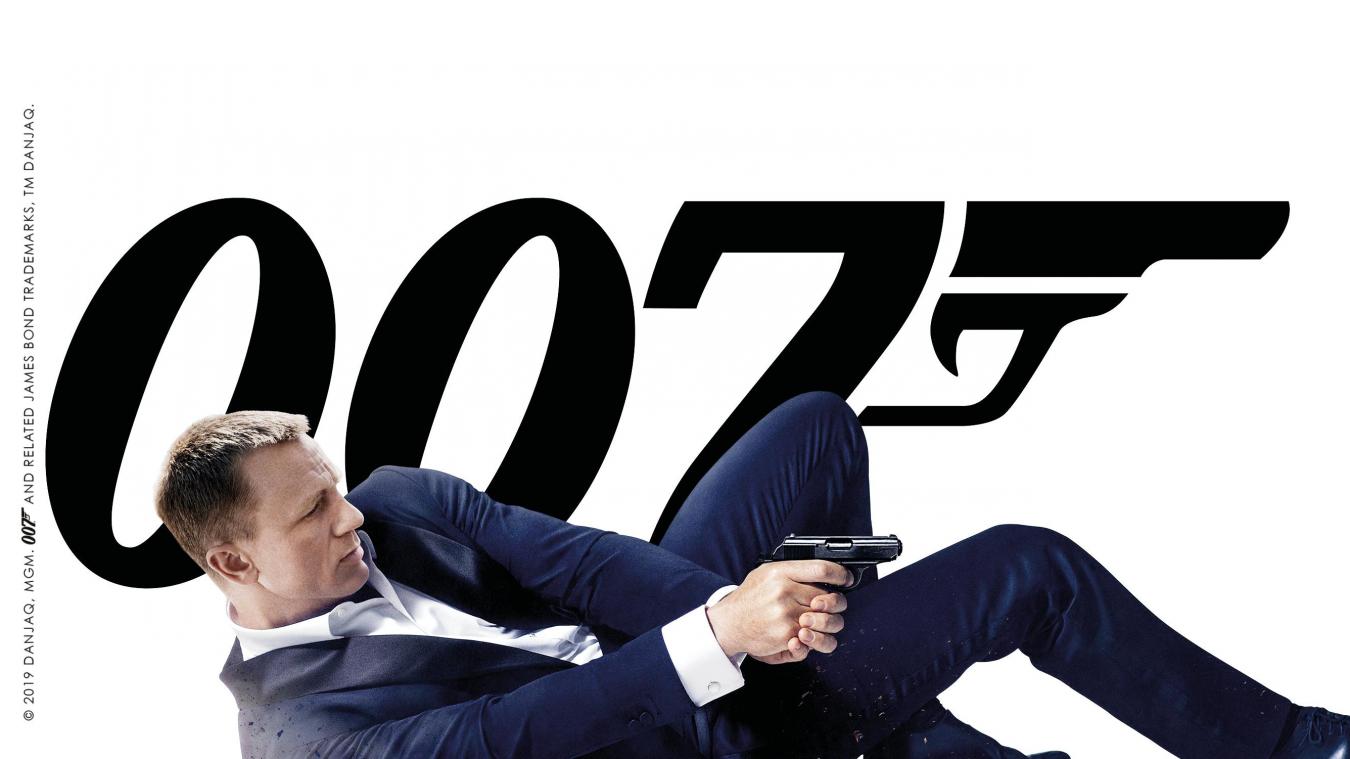 DC & CV Lab.
CSIE NTU
[Speaker Notes: 注意他的手]
8.5 Iterated Facet Model
Example:
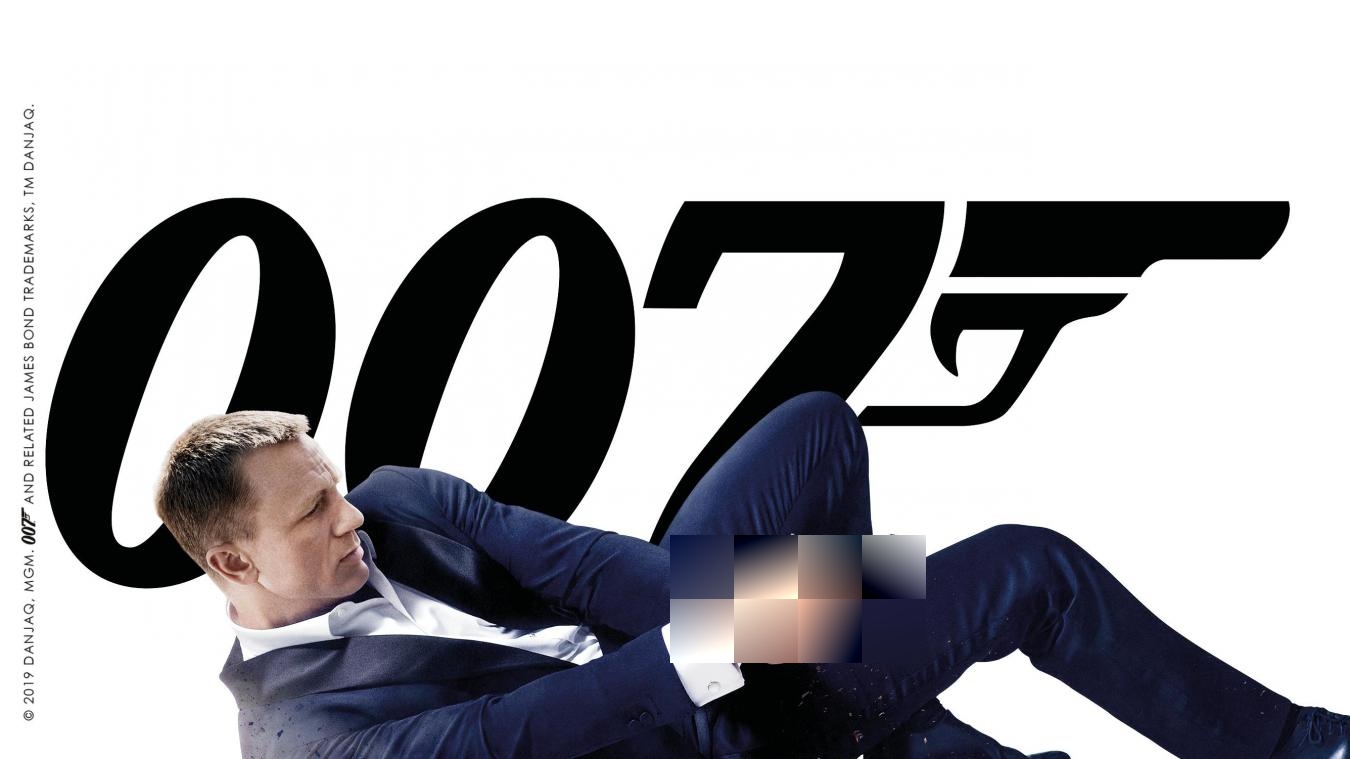 DC & CV Lab.
CSIE NTU
[Speaker Notes: 一樣有馬賽克的效果]
Break
DC & CV Lab.
CSIE NTU
Outline
8.1 Introduction
8.2 Relative Maxima
8.3 Sloped Facet Parameter and Error Estimation
8.4 Facet-Based Peak Noise Removal
8.5 Iterated Facet Model
8.6 Gradient-Based Facet Edge Detection
8.7 Bayesian Approach to Gradient Edge Detection
8.8 Zero-Crossing Edge Detector
8.9 Integrated Directional Derivative Gradient Operator
8.10 Corner Detection
8.11 Isotropic Derivative
8.12 Ridges and Ravines on Digital Images
8.13 Topographic Primal Sketch
95
DC & CV Lab.
CSIE NTU
[Speaker Notes: 8.6 使用梯度來做邊界偵測的應用
gradient edge detector]
8.6 Gradient-Based Facet Edge Detection
gradient-based edge detection: high values in first partial derivative (sharp discontinuities)
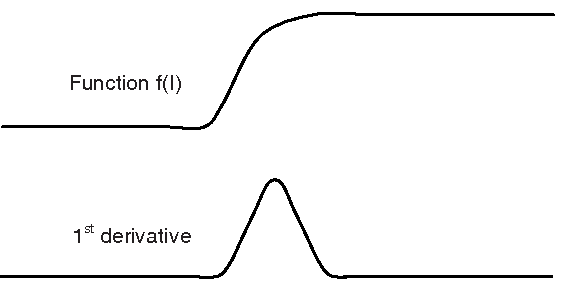 https://www.semanticscholar.org/paper/Gradient-Based-Edge-Detection-of-Songket-Motifs-Jamil-Sembok/eea31d166c062a3dddccb212474a6b8
565ae6eee/figure/2
DC & CV Lab.
CSIE NTU
[Speaker Notes: 邊界就是它的一邊暗，另一邊亮 
所以梯度邊界偵測就是找一階偏微分的值很大的地方（明顯的不連續）
那很大是多大呢？
我們接下來會介紹判斷的標準]
8.6 Gradient-Based Facet Edge Detection
97
DC & CV Lab.
CSIE NTU
8.6 Gradient-Based Facet Edge Detection
For example:
98
DC & CV Lab.
CSIE NTU
8.6 Gradient-Based Facet Edge Detection
99
DC & CV Lab.
CSIE NTU
[Speaker Notes: 複習一下8.3最後的結論
分子是計算誤差
分母是自由度，也就是行列的個數相加再扣掉3
這個3是alpha beta gamma 三個參數]
8.6 Gradient-Based Facet Edge Detection
100
DC & CV Lab.
CSIE NTU
[Speaker Notes: 整張影像可以區分為n個neighborhood，那我們要計算出整張影像的標準差，
一張image會根據自己的neighborhood而算出不同的error。
全部加總就會是整張影像的error。

為了計算整張影像的變異數，我們把分子改成全部的 error 相加再除以Ｎ個neighborhoods。
分母一樣是自由度
所以我們用sigma平方head取代sigma平方]
8.6 Gradient-Based Facet Edge Detection
101
DC & CV Lab.
CSIE NTU
[Speaker Notes: 剛剛我們有提到要判斷edge需要一個夠高的數值，那到底高是高到多少？
假設今天是一條水平線，那他平的就不會被當作是edge
如果是斜直線，我們就可以考慮一下
那到底要多斜？我們就可以用梯度來判斷

這邊我們會求出一個統計量Ｇ
分母是剛剛算的sigma平方hat
分子是alpha_hat平方乘上 row 做平方然後summation 再加上beta_hat平方乘上 column 做平方然後summation

這邊有一個虛無假設，如果alpha 和 beta = 0 那就沒有edge 因為他是平的]
8.6 Gradient-Based Facet Edge Detection
102
DC & CV Lab.
CSIE NTU
8.6 Gradient-Based Facet Edge Detection
103
DC & CV Lab.
CSIE NTU
[Speaker Notes: 設一個threshold來做比較，和前面peak noise removal 類似。

當Ｇ大於 t 的時候，那我們就判定他是一條邊]
8.6 Gradient-Based Facet Edge Detection
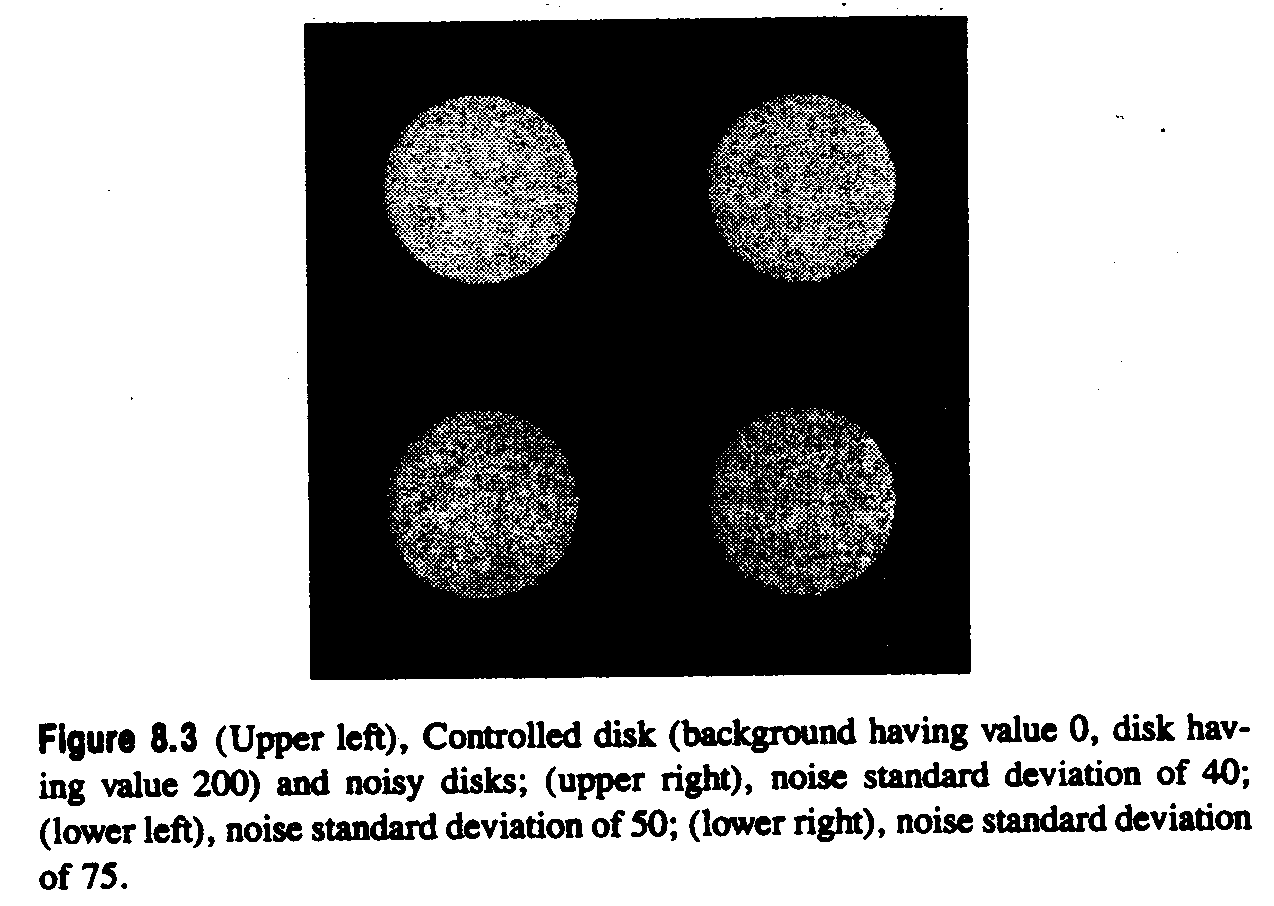 104
DC & CV Lab.
CSIE NTU
[Speaker Notes: 這是課本的圖例，他中間是一個圓盤，
我們加入不同的gaussian noise 
在sigma平方等於40, 50, 75的時候所對應的影像]
8.6 Gradient-Based Facet Edge Detection
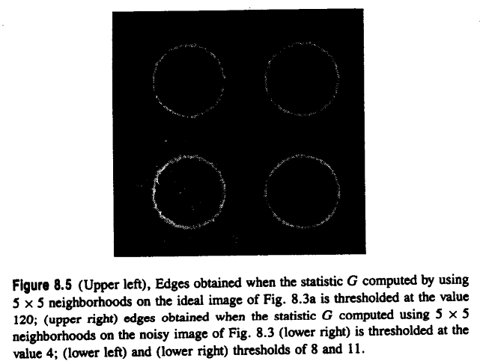 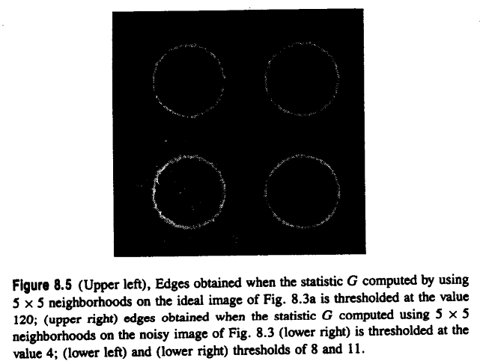 upper right
105
DC & CV Lab.
CSIE NTU
[Speaker Notes: 然後再應用剛剛所學的邊緣檢測的結果
剛剛noise越多的圖，這邊相對應的 t 就要越大
才會檢測的出來]
8.6 Gradient-Based Facet Edge Detection
Example: lena.bmp
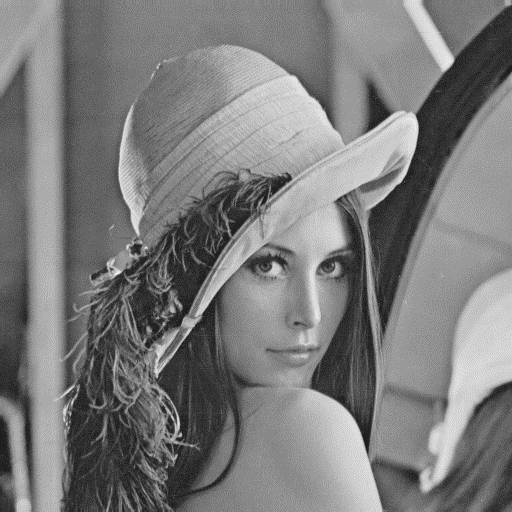 106
DC & CV Lab.
CSIE NTU
8.6 Gradient-Based Facet Edge Detection
Example:
Set neighborhood size to 3*3
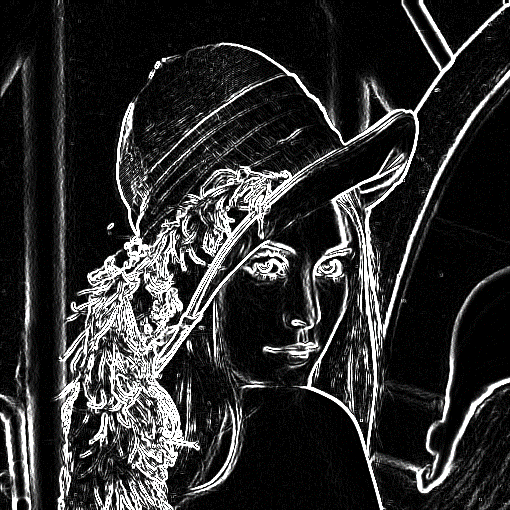 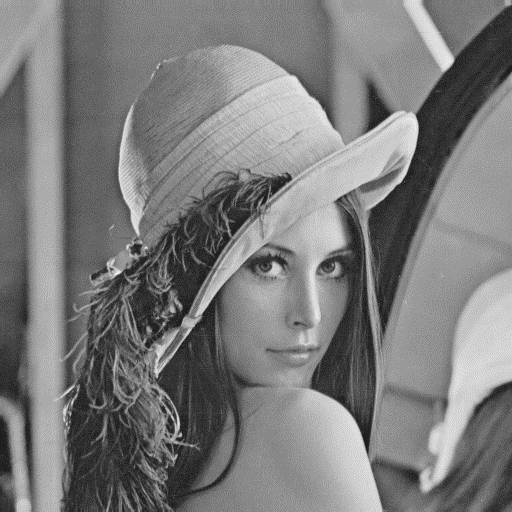 Original
Slope image
107
DC & CV Lab.
CSIE NTU
8.6 Gradient-Based Facet Edge Detection
Example:
Set neighborhood size to 3*3, threshold to 10, 60, 120, respectively.
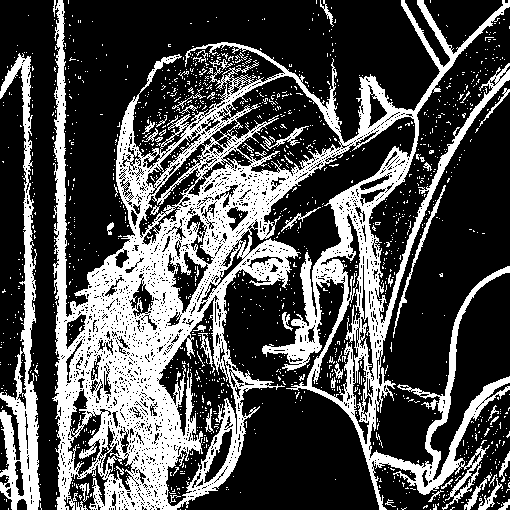 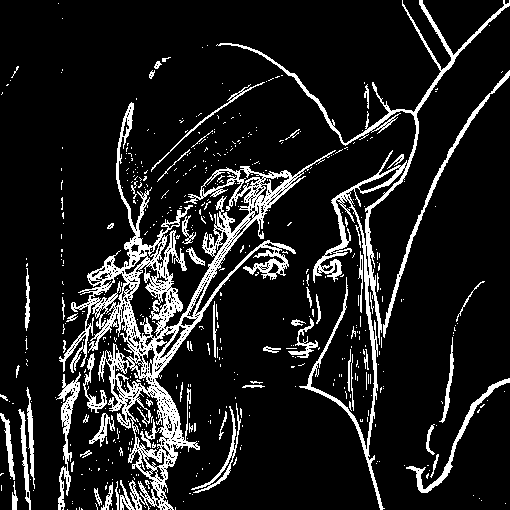 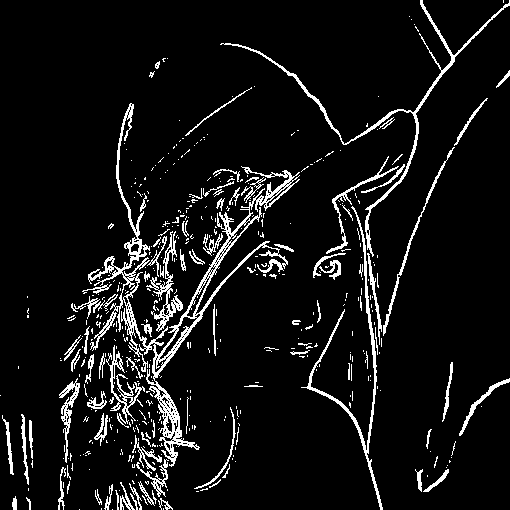 108
DC & CV Lab.
CSIE NTU
[Speaker Notes: 越小的threshold，他就會定義越多的edge，就會比較密集]
8.6 Gradient-Based Facet Edge Detection
Example:
Set neighborhood size to 5*5
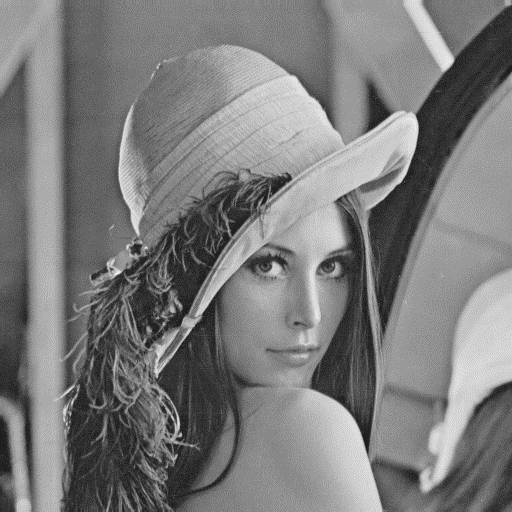 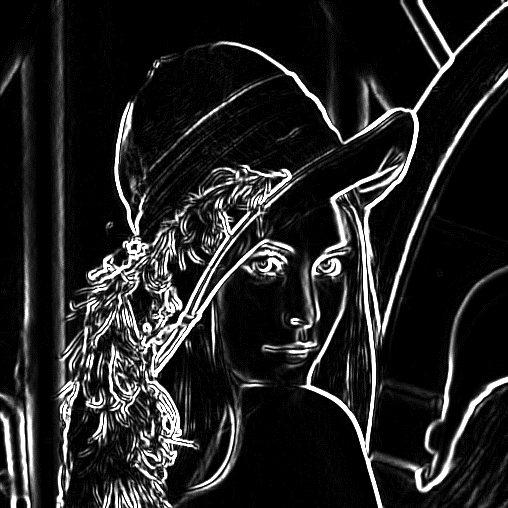 Original
Slope image
109
DC & CV Lab.
CSIE NTU
8.6 Gradient-Based Facet Edge Detection
Example:
Set neighborhood size to 5*5, threshold to 10, 60, 120, respectively.
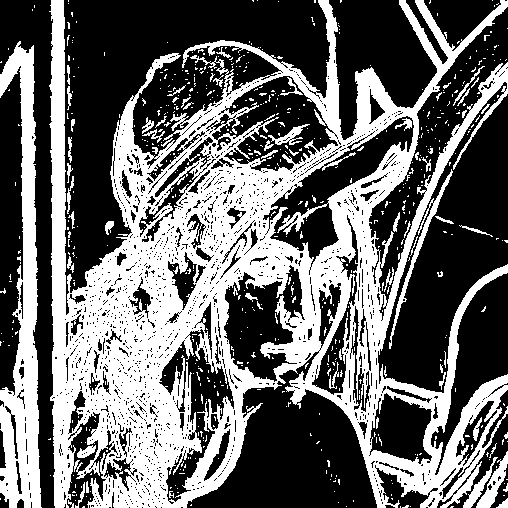 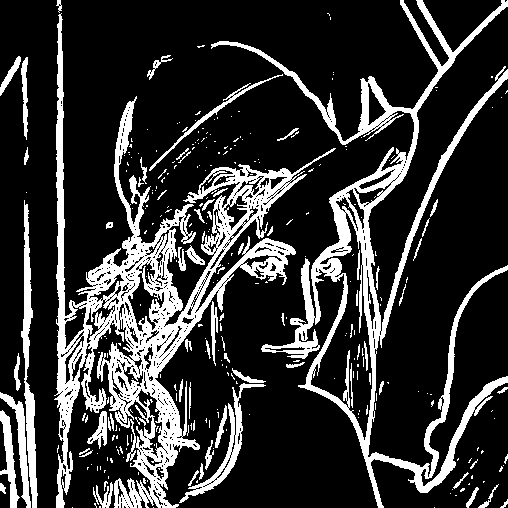 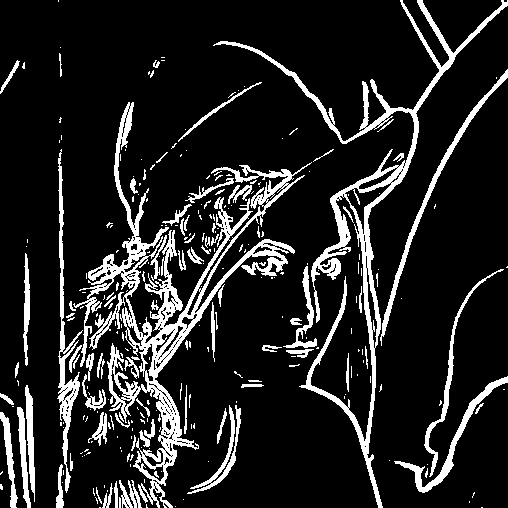 110
DC & CV Lab.
CSIE NTU
8.6 Gradient-Based Facet Edge Detection
Example:
Set neighborhood size to 3*3, threshold to 10, 60, 120, respectively.
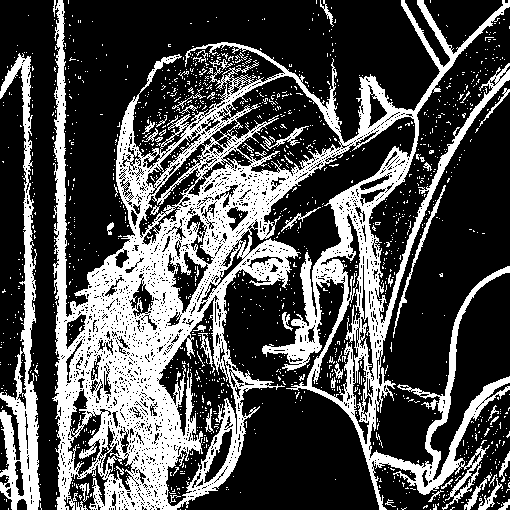 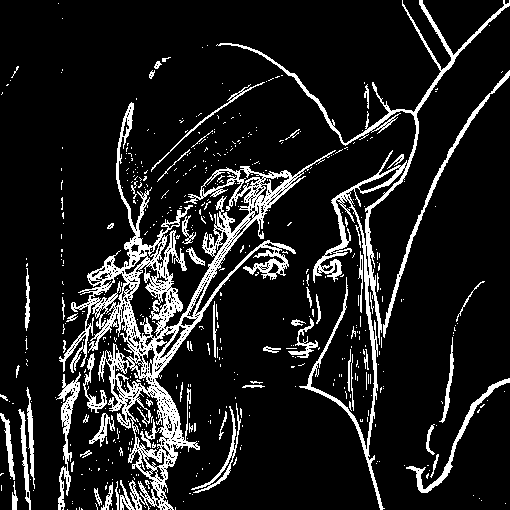 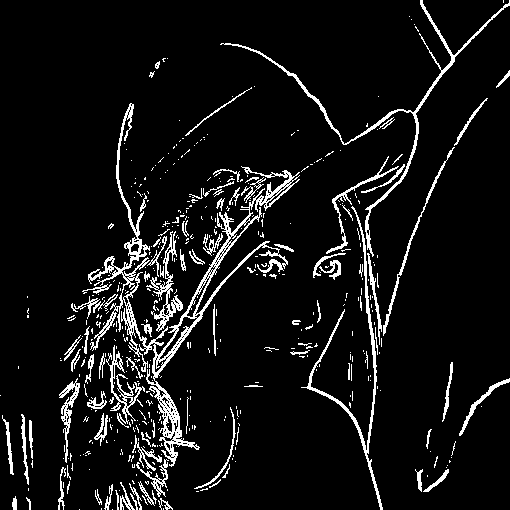 111
DC & CV Lab.
CSIE NTU
[Speaker Notes: 跟剛剛的5*5比起來，這邊用3*3的小鄰域會比較細緻]
8.6 Gradient-Based Facet Edge Detection
Example:
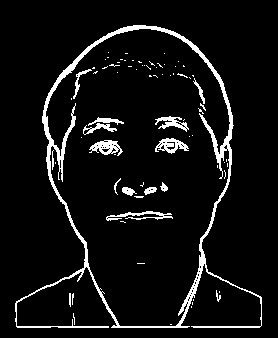 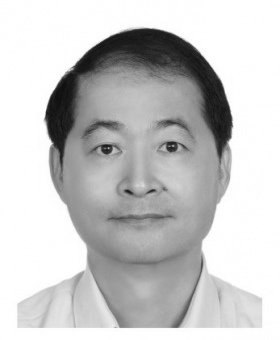 Handsome young man
112
DC & CV Lab.
CSIE NTU
[Speaker Notes: 這是對老師的照片做邊緣檢測的結果
Neighborhood = 3*3, threshold = 120]
Outline
8.1 Introduction
8.2 Relative Maxima
8.3 Sloped Facet Parameter and Error Estimation
8.4 Facet-Based Peak Noise Removal
8.5 Iterated Facet Model
8.6 Gradient-Based Facet Edge Detection
8.7 Bayesian Approach to Gradient Edge Detection
8.8 Zero-Crossing Edge Detector
8.9 Integrated Directional Derivative Gradient Operator
8.10 Corner Detection
8.11 Isotropic Derivative Magnitudes
8.12 Ridges and Ravines on Digital Images
8.13 Topographic Primal Sketch
113
DC & CV Lab.
CSIE NTU
[Speaker Notes: 8.7 使用貝式定理去決定觀測的梯度強度是否為Edge]
8.7 Bayesian Approach to Gradient Edge Detection
DC & CV Lab.
CSIE NTU
[Speaker Notes: 上一節我們介紹了用計算估計值並且設定閥值的方式來判斷是否為edge
這一節我們會用貝式定理去決定觀測的梯度強度是否為Edge
這邊講的是說 在統計值為Ｇ的情況下，edge的機率要大於nonegde的機率]
8.7 Bayesian Approach to Gradient Edge Detection
Hence, a decision for edge is made whenever
115
DC & CV Lab.
CSIE NTU
[Speaker Notes: 我們希望可以把Ｇ放到前面，所以透過貝氏定理的一些轉換，並且把這三個式子做結合，我們得到下面的結果]
8.7 Bayesian Approach to Gradient Edge Detection
116
DC & CV Lab.
CSIE NTU
8.7 Bayesian Approach to Gradient Edge Detection
117
DC & CV Lab.
CSIE NTU
8.7 Bayesian Approach to Gradient Edge Detection
118
DC & CV Lab.
CSIE NTU
Outline
8.1 Introduction
8.2 Relative Maxima
8.3 Sloped Facet Parameter and Error Estimation
8.4 Facet-Based Peak Noise Removal
8.5 Iterated Facet Model
8.6 Gradient-Based Facet Edge Detection
8.7 Bayesian Approach to Gradient Edge Detection
8.8 Zero-Crossing Edge Detector
8.9 Integrated Directional Derivative Gradient Operator
8.10 Corner Detection
8.11 Isotropic Derivative Magnitudes
8.12 Ridges and Ravines on Digital Images
8.13 Topographic Primal Sketch
119
DC & CV Lab.
CSIE NTU
[Speaker Notes: 8.8
zero crossing detector 是另一種邊緣檢測器]
8.8 Zero-Crossing Edge Detector
Comparison
gradient edge detector: looks for high values of first derivatives
zero-crossing edge detector: looks for relative maxima in first derivative
In what follows we assume that in each neighborhood of the images, the underlying gray-level intensity function f takes the general form
DC & CV Lab.
CSIE NTU
[Speaker Notes: 跟前面的gradient edge detector比較一下
gradient edge detector會設定一個閥值來做判斷，去找出一階導數中比較高的值
Zero-crossing edge detector 會找一階導數的相對極大值
這是他們不一樣的地方

接下來，我們假設在圖像的每個鄰域中的小平面模型為一個三次方程式，]
8.8 Zero-Crossing Edge Detector
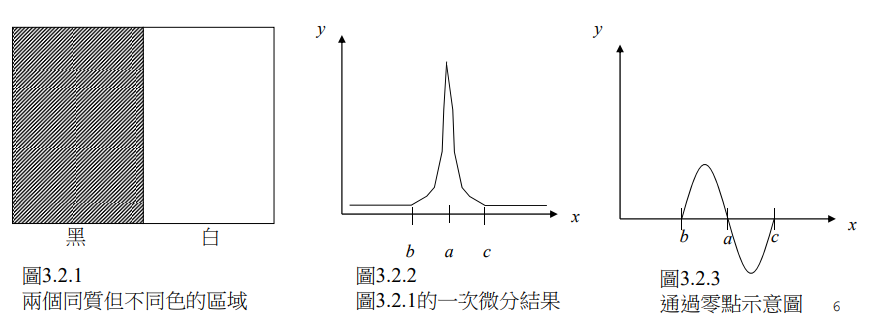 http://140.117.156.238/course/CSSV/2011/%E7%9B%A3%E6%8E%A7%E8%A6%96%E8%A8%8A_ch3.pdf
DC & CV Lab.
CSIE NTU
[Speaker Notes: 那右邊這是左邊這張圖做完一次微分之後的結果，可以看到在a點有著相對極大值



引用
http://140.117.156.238/course/CSSV/2011/%E7%9B%A3%E6%8E%A7%E8%A6%96%E8%A8%8A_ch3.pdf]
8.8.1 Discrete Orthogonal Polynomials
Index Set
Discrete Orthogonal Polynomial Set
DC & CV Lab.
CSIE NTU
[Speaker Notes: 那我們要先介紹一個多項式
Discrete Orthogonal Polynomials
他是由一組index set和polynomial set所組成的
如果這個index set的size是n，那對應的多項式的degree就會從0到N-1
比方說下面這個例子的index set是-1,0,1，那對應的就是零次方到二次方的多項式
此外這個index set必須是對稱的，有-1就會有1，有-2就會有2等等]
8.8.1 Discrete Orthogonal Polynomials
DC & CV Lab.
CSIE NTU
[Speaker Notes: 再來是他的名字，Orthogonal，正交
意思是說Ｐ裡面的任一項，去和另一項相乘，再把r都帶進去做summation出來的結果會等於零]
8.8.1 Discrete Orthogonal Polynomials
DC & CV Lab.
CSIE NTU
[Speaker Notes: 舉個例子比較清楚
這是 P0(r) 乘上P1(r)……]
8.8.1 Discrete Orthogonal Polynomials
DC & CV Lab.
CSIE NTU
8.8.1 Discrete Orthogonal Polynomials
DC & CV Lab.
CSIE NTU
8.8.1 Discrete Orthogonal Polynomials
DC & CV Lab.
CSIE NTU
[Speaker Notes: 這個Discrete orthogonal polynomial可以用遞迴的方式來定義
那定義如下，他可以產生polynomial的每一項]
8.8.1 Discrete Orthogonal Polynomials
DC & CV Lab.
CSIE NTU
8.8.1 Discrete Orthogonal Polynomials
Ex.
Discrete Orthogonal Polynomial Set
Index Set
DC & CV Lab.
CSIE NTU
[Speaker Notes: 以P2為例]
8.8.1 Discrete Orthogonal Polynomials
The polynomial function can be expressed as:
DC & CV Lab.
CSIE NTU
[Speaker Notes: 最後我們可以將任何的多項式利用我們的正交多項式來表示，因為他是正交的，所以可以用不同的線性組合表示
只要給定不同的係數a_i就可以了]
8.8.2 Two-Dimensional Discrete Orthogonal Polynomials
2-D discrete orthogonal polynomials creatable from tensor products of 1D from above equations
DC & CV Lab.
CSIE NTU
[Speaker Notes: 剛剛是一維的，那8.8.2我們要看的是二維的
我們把兩個 set 直接乘開]
8.8.2 Two-Dimensional Discrete Orthogonal Polynomials
2-D discrete orthogonal polynomials creatable from tensor products of 1D from above equations
DC & CV Lab.
CSIE NTU
8.8.2 Two-Dimensional Discrete Orthogonal Polynomials
2-D discrete orthogonal polynomials creatable from tensor products of 1D from above equations
DC & CV Lab.
CSIE NTU
8.8.2 Two-Dimensional Discrete Orthogonal Polynomials
2-D discrete orthogonal polynomials creatable from tensor products of 1D from above equations
DC & CV Lab.
CSIE NTU
8.8.2 Two-Dimensional Discrete Orthogonal Polynomials
The polynomial function can be expressed as:
DC & CV Lab.
CSIE NTU
[Speaker Notes: 同理，我們可以將多項式表示成不同的線性組合，只是現在是二維的]
8.8.3 Equal-Weighted Least-Squares Fitting Problem
136
DC & CV Lab.
CSIE NTU
[Speaker Notes: 這邊跟前面計算誤差的公式非常類似，d(r) 代表觀測值，一樣用這是 least-square error fitting，我們扣掉預測值然後平方
我們希望他是最小的

(am 代表可將每一項係數，直接由 data values 的線性組合產生)
公式是這個樣子，那我們直接看例子比較清楚]
8.8.3 Equal-Weighted Least-Squares Fitting Problem
137
DC & CV Lab.
CSIE NTU
[Speaker Notes: 給定我們前面學的正交多項式
他有十個係數要去找

再給定觀測值 d 為5*5的矩陣]
8.8.3 Equal-Weighted Least-Squares Fitting Problem
c
-2
-1
1
0
2
r
-2
-1
0
1
2
138
DC & CV Lab.
CSIE NTU
[Speaker Notes: 假設現在要算a1
a1取決於 r ，所以右邊的表格就是填上 r 的數值]
8.8.3 Equal-Weighted Least-Squares Fitting Problem
sum up
139
DC & CV Lab.
CSIE NTU
[Speaker Notes: 分子就是對應位置相乘]
8.8.3 Equal-Weighted Least-Squares Fitting Problem
square
sum up
140
DC & CV Lab.
CSIE NTU
[Speaker Notes: 分母就是剛剛右邊的表格平方和]
8.8.3 Equal-Weighted Least-Squares Fitting Problem
141
DC & CV Lab.
CSIE NTU
[Speaker Notes: 我們得到0.8]
8.8.3 Equal-Weighted Least-Squares Fitting Problem
142
DC & CV Lab.
CSIE NTU
[Speaker Notes: 再試試 a4，a4取決於 rc ，所以右邊的表格就是 r 乘上 c 填進去]
8.8.3 Equal-Weighted Least-Squares Fitting Problem
sum up
143
DC & CV Lab.
CSIE NTU
[Speaker Notes: 一樣的算法 分子是對應位置相乘]
8.8.3 Equal-Weighted Least-Squares Fitting Problem
square
sum up
144
DC & CV Lab.
CSIE NTU
[Speaker Notes: 分母是右邊的表格平方和]
8.8.3 Equal-Weighted Least-Squares Fitting Problem
145
DC & CV Lab.
CSIE NTU
[Speaker Notes: 得到0.03]
8.8.4 Directional Derivative Edge Finder
DC & CV Lab.
CSIE NTU
[Speaker Notes: 我們定義方向導數邊界尋檢器視為一運算。
一個邊的所有pixel 的二階方向導數在具有方向梯度上有負斜率過零點
ρ(rho), alpha]
8.8.4 Directional Derivative Edge Finder
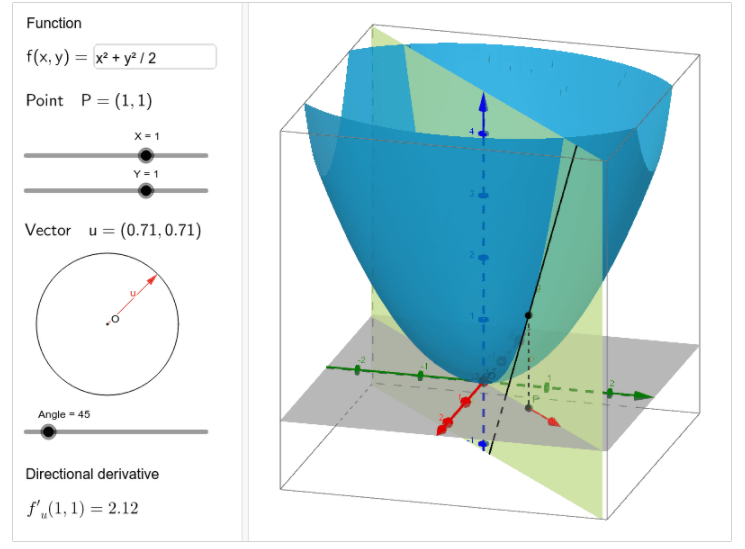 Source: Directional Derivative – GeoGebra
DC & CV Lab.
CSIE NTU
[Speaker Notes: 方向導數可以比方為，將三維表面，順著某一方向，用平面來切
所得到的結果會是一個曲線，而此曲線的導數即為方向導數]
8.8.4 Directional Derivative Edge Finder
DC & CV Lab.
CSIE NTU
[Speaker Notes: 現在我們想要把它轉成極座標，原本是用row跟column，現在是用角度跟半徑去算座標的位置
ρ(rho)]
8.8.4 Directional Derivative Edge Finder
DC & CV Lab.
CSIE NTU
8.8.4 Directional Derivative Edge Finder
DC & CV Lab.
CSIE NTU
8.8.4 Directional Derivative Edge Finder
The pixel is marked as edge candidate
151
DC & CV Lab.
CSIE NTU
[Speaker Notes: 那我們通常會限制它在某個範圍內，比方說1.0，那要找一階導數的相對極大值，要滿足一階導數不等於零，二階導數等於零，三階導數小於零
滿足的話這個pixel就會被當成是邊緣的候選者]
8.8.4 Directional Derivative Edge Finder
152
DC & CV Lab.
CSIE NTU
[Speaker Notes: 原本是上面這個形式，我們轉為下面這個形式
主要是把反曲點移到原點的位置，其他東西都不變
轉換的過程比較複雜，但結果就是像下面這樣]
8.8.4 Directional Derivative Edge Finder
153
DC & CV Lab.
CSIE NTU
8.8.4 Directional Derivative Edge Finder
154
DC & CV Lab.
CSIE NTU
8.8.4 Directional Derivative Edge Finder
ideal step edge
155
DC & CV Lab.
CSIE NTU
[Speaker Notes: 現在利用理想的邊界去做實驗的話
會取得Ｃ = 3.16275 S = 1.793257 除以Ｎ
Ｎ代表的是 neighborhood
那用這兩個最完美的數字當作基準
我們之後再去做測量的時候會測出跟這兩個不一樣的Ｃ跟Ｓ
差別越大的話我們越不會認定他是一個 edge]
8.8.4 Directional Derivative Edge Finder
We use this as our standard for edge detection,we let:
156
DC & CV Lab.
CSIE NTU
8.8.4 Directional Derivative Edge Finder
Ex: Lena.bmp
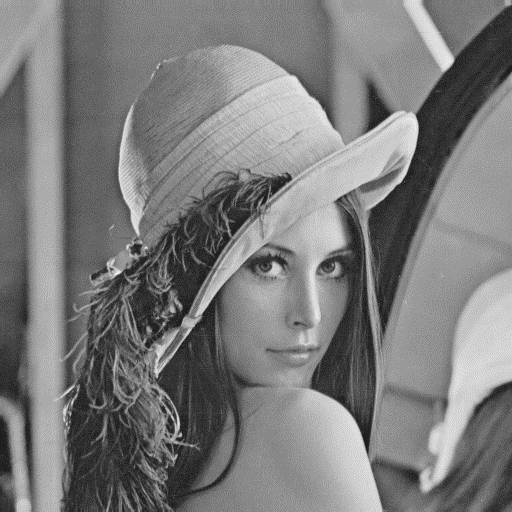 157
DC & CV Lab.
CSIE NTU
8.8.4 Directional Derivative Edge Finder
Ex:
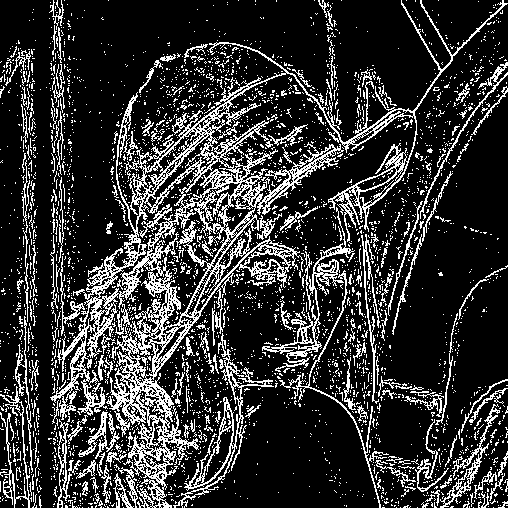 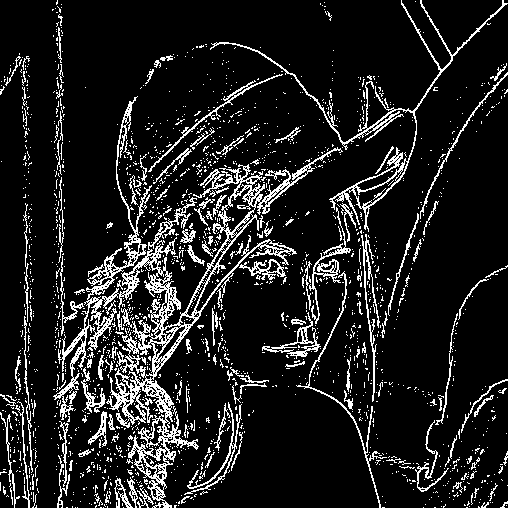 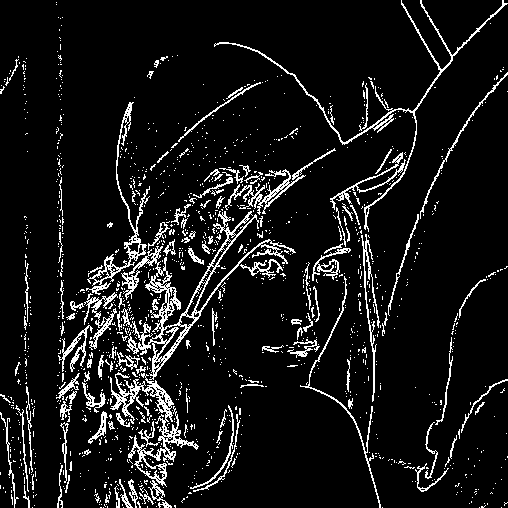 158
DC & CV Lab.
CSIE NTU
[Speaker Notes: p 設越小會有越多的 pixel 通過門檻，看起來會比較密]
8.8.4 Directional Derivative Edge Finder
(Gradient-based)
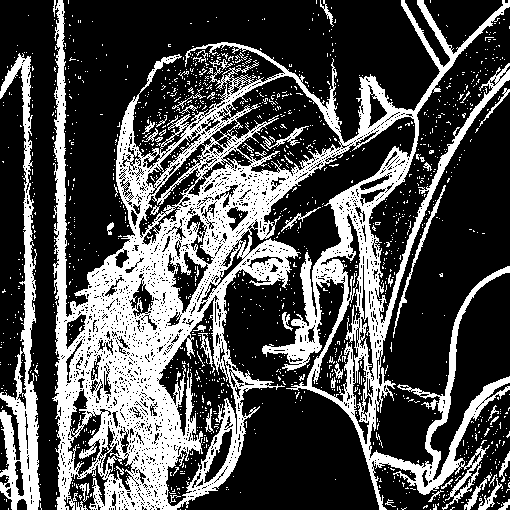 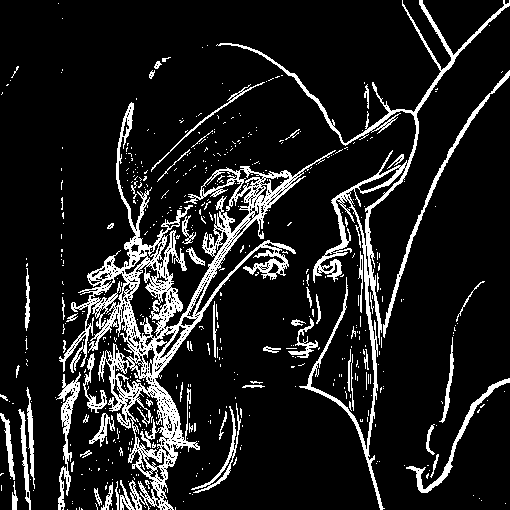 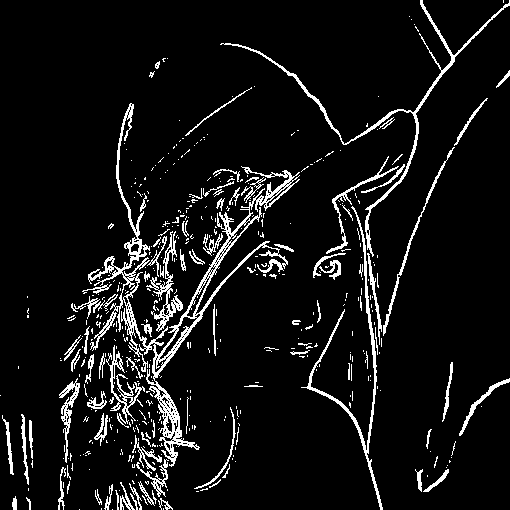 159
DC & CV Lab.
CSIE NTU
[Speaker Notes: 跟前面的 gradient-based 比較一下，gradient-based 線條比較粗一點
Zero-cross 線條比較細一點]
8.8.4 Directional Derivative Edge Finder
Ex:
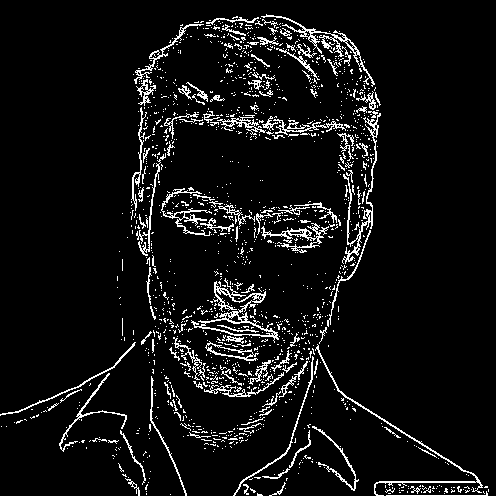 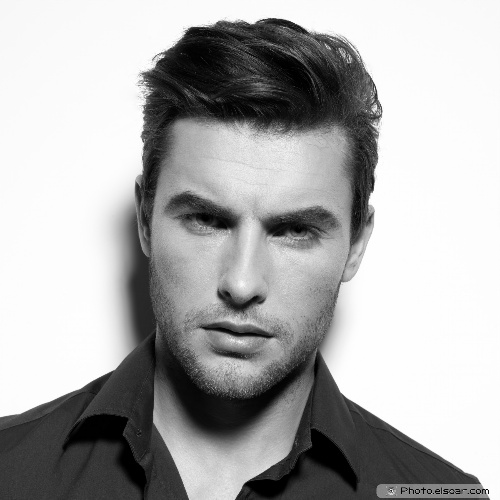 Handsome young man
160
DC & CV Lab.
CSIE NTU
8.8.4 Directional Derivative Edge Finder
Ex: gradient-based
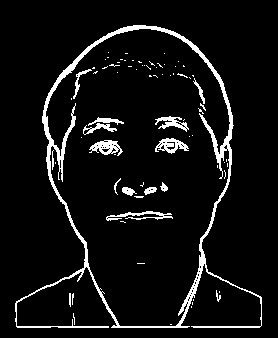 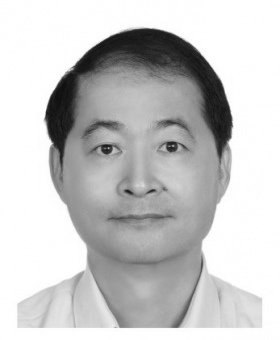 Handsome young man
161
DC & CV Lab.
CSIE NTU
8.8.4 Directional Derivative Edge Finder
Ex: zero-cross
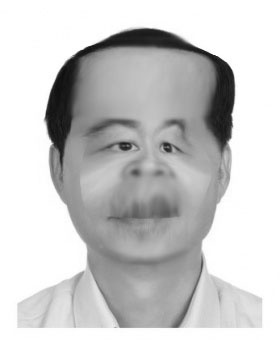 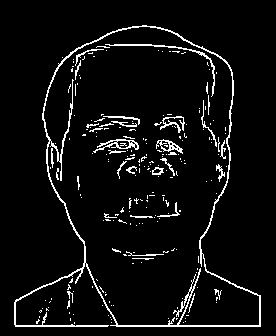 Ugly old man.jpg
162
DC & CV Lab.
CSIE NTU
Outline
8.1 Introduction
8.2 Relative Maxima
8.3 Sloped Facet Parameter and Error Estimation
8.4 Facet-Based Peak Noise Removal
8.5 Iterated Facet Model
8.6 Gradient-Based Facet Edge Detection
8.7 Bayesian Approach to Gradient Edge Detection
8.8 Zero-Crossing Edge Detector
8.9 Integrated Directional Derivative Gradient Operator
8.10 Corner Detection
8.11 Isotropic Derivative Magnitudes
8.12 Ridges and Ravines on Digital Images
8.13 Topographic Primal Sketch
163
DC & CV Lab.
CSIE NTU
[Speaker Notes: 8.9 討論集成方向導數梯度]
Break
164
DC & CV Lab.
CSIE NTU
8.9 Integrated Directional Derivative Gradient Operator
integrated directional derivative gradient operator 
an operator that measures the integrated directional derivative strength as the integral of first directional derivative taken over a square area
more accurate step edge direction
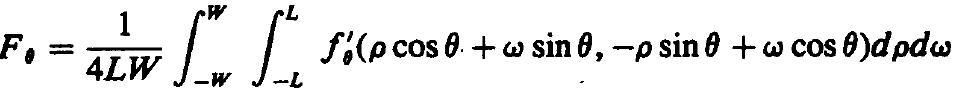 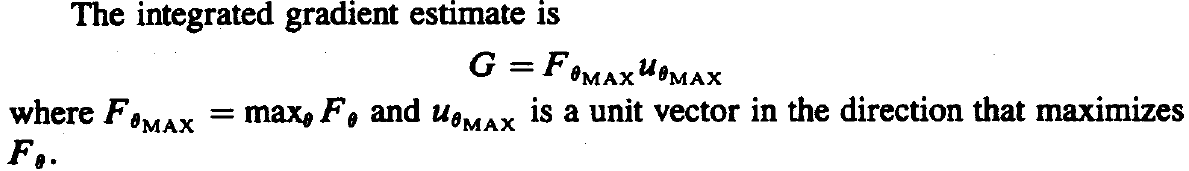 Journals
DC & CV Lab.
CSIE NTU
[Speaker Notes: 那他的意思是說前面看的gradient都是針對一個點去做討論他的大小，這邊看的是一整個面積
課本用的詞叫做 square area，一個方形的面積
他所參考的方式會比前面只參考一個點來的精準很多
公式附在下方
更詳細可以看課本 8.9.1 、 8.9.2 有 demo
或是右下角有附上作者發在 IEEE journals 的連結
後面比較偏向複雜理論，這邊就不會再往下講]
Outline
8.1 Introduction
8.2 Relative Maxima
8.3 Sloped Facet Parameter and Error Estimation
8.4 Facet-Based Peak Noise Removal
8.5 Iterated Facet Model
8.6 Gradient-Based Facet Edge Detection
8.7 Bayesian Approach to Gradient Edge Detection
8.8 Zero-Crossing Edge Detector
8.9 Integrated Directional Derivative Gradient Operator
8.10 Corner Detection
8.11 Isotropic Derivative Magnitudes
8.12 Ridges and Ravines on Digital Images
8.13 Topographic Primal Sketch
166
DC & CV Lab.
CSIE NTU
[Speaker Notes: 8.10 我們要討論的是corner detection]
8.10 Corner Detection
purpose
corners: to detect buildings in aerial images
corner points: to determine displacement vectors from image pair
corners with two conditions
the occurrence of an edge 
significant changes in edge direction
Edge direction: is defined as the direction that is orthogonal to the estimated gradient direction and in which, if one walked along the edge, the higher-valued area would be to the right
DC & CV Lab.
CSIE NTU
[Speaker Notes: 主要有兩個目的
第一是 偵測空拍圖中的建築物
第二是 求出一對圖片中物體的位移量

Corner出現有兩個條件
它一定會出現在edge上
而且edge direction會出現明顯的變化]
Aerial Images
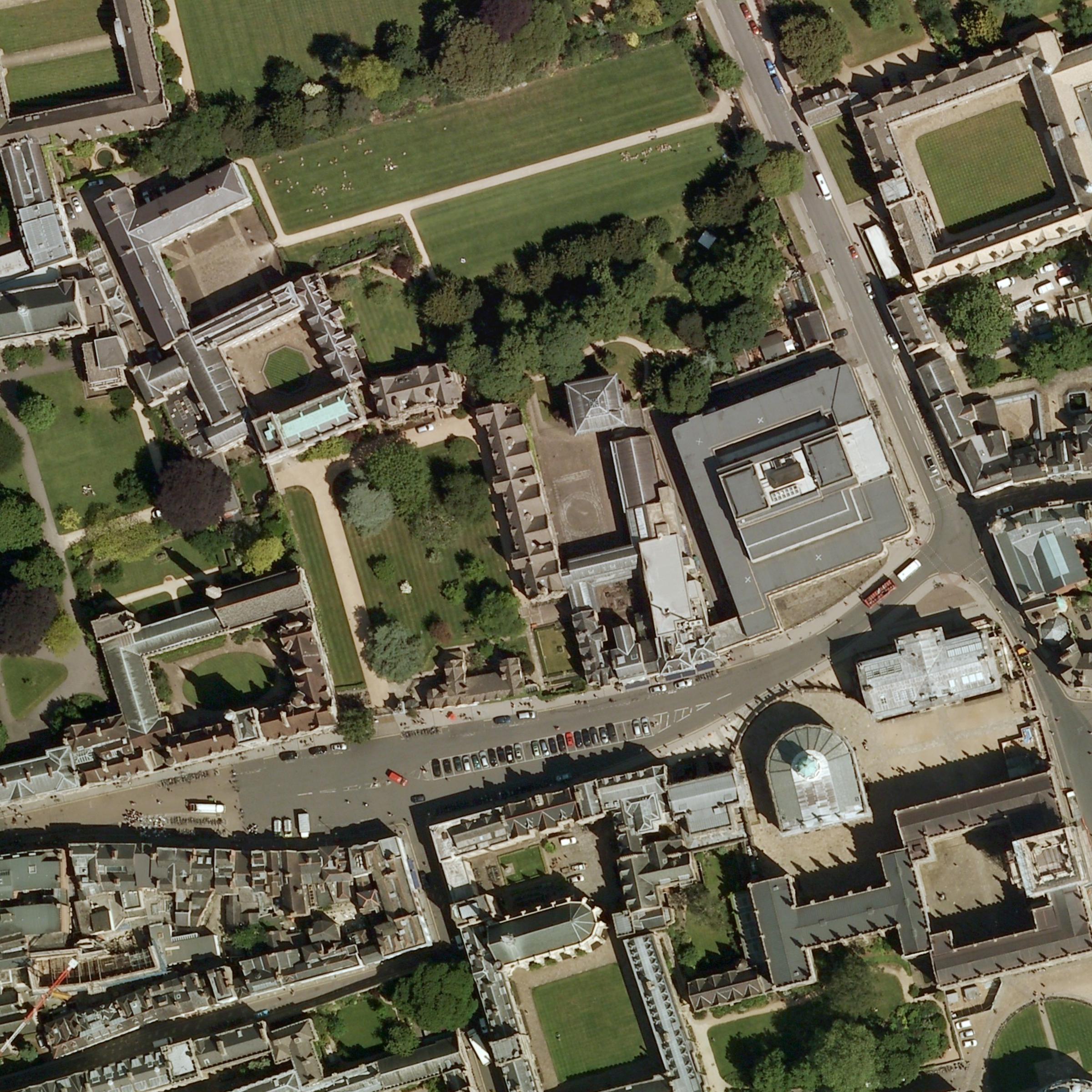 Blackwell’s |
 Book store‎
168
[Speaker Notes: 像這樣的空拍圖，我們希望可以抓出他的位置]
8.10 Corner Detection
corner points: to determine displacement vectors from image pair
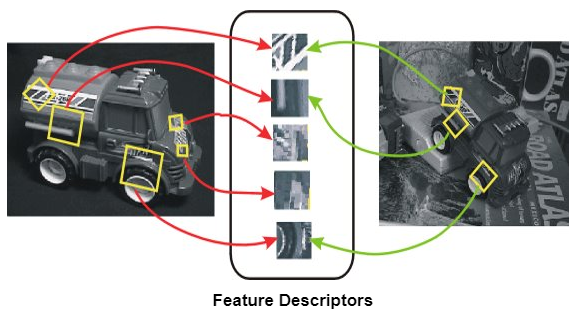 Digital Image Processing, 4/e
169
[Speaker Notes: 我們人眼可以判斷出這是同個物體在不同的角度
那透過corner detection去抓出一些feature，電腦也能判斷出他是同一個物體然後大概轉了多少角度]
8.10 Corner Detection
corner points: to determine displacement vectors from image pair
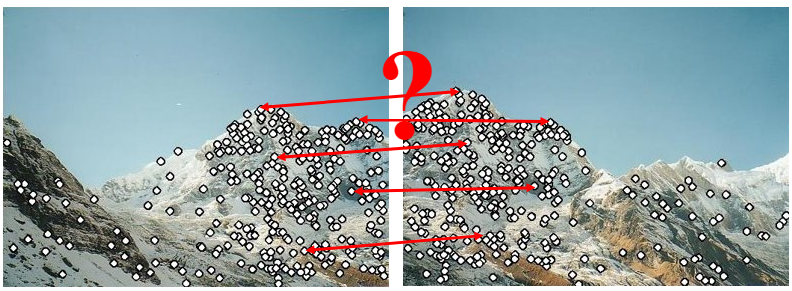 Digital Image Processing, 4/e
170
[Speaker Notes: 這兩張基本上是同一張圖，它們的位置稍微不一樣，我們如果能抓出他的 corner 的話，就可以很容易地把他們拼再一起]
8.10 Corner Detection
corners with two conditions
the occurrence of an edge 
significant changes in edge direction
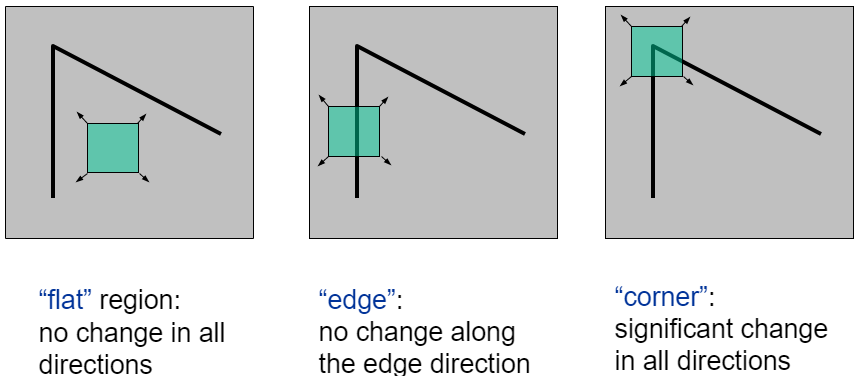 Digital Image Processing, 4/e
171
[Speaker Notes: 左: 不管什麼方向移動，都沒有感覺到邊，那這可能就是平面 
中: 只有上下移動沒有改變，但左右移動會感覺到邊不見，那我們現在可能在edge上
右: 不管哪個方向移動都會感覺到邊不見，那可能就是在 corner 上]
8.10 Corner Detection
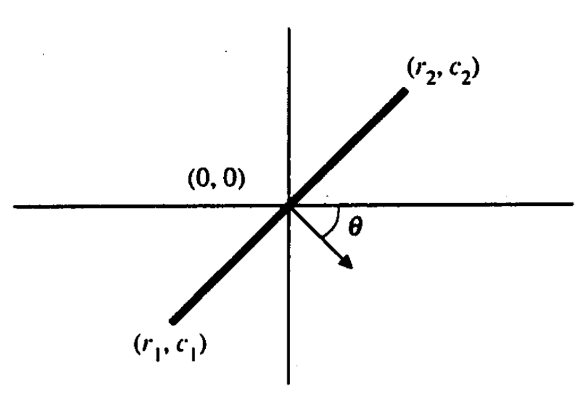 172
DC & CV Lab.
CSIE NTU
Outline
8.1 Introduction
8.2 Relative Maxima
8.3 Sloped Facet Parameter and Error Estimation
8.4 Facet-Based Peak Noise Removal
8.5 Iterated Facet Model
8.6 Gradient-Based Facet Edge Detection
8.7 Bayesian Approach to Gradient Edge Detection
8.8 Zero-Crossing Edge Detector
8.9 Integrated Directional Derivative Gradient Operator
8.10 Corner Detection
8.11 Isotropic Derivative Magnitudes
8.12 Ridges and Ravines on Digital Images
8.13 Topographic Primal Sketch
173
DC & CV Lab.
CSIE NTU
[Speaker Notes: 8.11使用小平面的方法來說明各方向同性微分大小
Isotropic:等向的、各向同性。不同角度所測得的數值是相同的]
8.11 Isotropic Derivative Magnitudes
174
DC & CV Lab.
CSIE NTU
8.11 Isotropic Derivative Magnitudes
175
DC & CV Lab.
CSIE NTU
8.11 Isotropic Derivative Magnitudes
176
DC & CV Lab.
CSIE NTU
8.11 Isotropic Derivative Magnitudes
177
DC & CV Lab.
CSIE NTU
[Speaker Notes: 這邊分別對 r 跟 c 做偏微分
然後取他們的平方代表強度
結果跟原本的 f 函數的梯度強度相同
那就證明說梯度強度不會因為方向改變而改變]
Outline
8.1 Introduction
8.2 Relative Maxima
8.3 Sloped Facet Parameter and Error Estimation
8.4 Facet-Based Peak Noise Removal
8.5 Iterated Facet Model
8.6 Gradient-Based Facet Edge Detection
8.7 Bayesian Approach to Gradient Edge Detection
8.8 Zero-Crossing Edge Detector
8.9 Integrated Directional Derivative Gradient Operator
8.10 Corner Detection
8.11 Isotropic Derivative
8.12 Ridges and Ravines on Digital Images
8.13 Topographic Primal Sketch
178
DC & CV Lab.
CSIE NTU
[Speaker Notes: 8.12 討論山脊和溝壑]
8.12 Ridges and Ravines on Digital Images
179
DC & CV Lab.
CSIE NTU
8.12 Ridges and Ravines on Digital Images
A digital ridge (ravine) occurs on a digital image when there is a simply connected sequence of pixels with gray level intensity values that are significantly higher (lower) in the sequence than those neighboring the sequence.

The facet model can be used to help accomplish ridge and ravine identification.
DC & CV Lab.
CSIE NTU
[Speaker Notes: 在數位影像上的山脊或溝壑，是一連串的灰階值序列，它的灰階值明顯高於或是低於鄰近的序列值
山脊發生在灰階值比鄰域高，溝壑發生在灰階值比鄰居低的地方
那 Facet model 可以用來做這個判定
細節可以參考課本 8.12.2]
Outline
8.1 Introduction
8.2 Relative Maxima
8.3 Sloped Facet Parameter and Error Estimation
8.4 Facet-Based Peak Noise Removal
8.5 Iterated Facet Model
8.6 Gradient-Based Facet Edge Detection
8.7 Bayesian Approach to Gradient Edge Detection
8.8 Zero-Crossing Edge Detector
8.9 Integrated Directional Derivative Gradient Operator
8.10 Corner Detection
8.11 Isotropic Derivative Magnitudes
8.12 Ridges and Ravines on Digital Images
8.13 Topographic Primal Sketch
181
DC & CV Lab.
CSIE NTU
[Speaker Notes: 8.13 地形的基本描繪，透過一些判斷可以大概分出來說這張圖的哪個位置是什麼地形]
8.13 Topographic Primal Sketch8.13.1 Introduction
We can categorize topography using functions. 


Categories: 



These categories have required invariance
Peak
Pit
Ridge
Ravine
Saddle
Flat
Hillside
DC & CV Lab.
CSIE NTU
[Speaker Notes: 我們將地形分成幾類，並進行標記和分類，就構成了地形的基本草圖
Peak:山峰  pit:凹坑 ridge:山脊 ravine:溝壑 saddle:鞍狀 flat:平面 hillside:山坡]
8.13.2 Mathematical Classification of Topographic Structure
We will use the following notation to describe the mathematical properties of our topographic categories for continuous surfaces
183
DC & CV Lab.
CSIE NTU
[Speaker Notes: 第一個是梯度向量
第二個是梯度強度
第三個omega (1)是二階方向導數具有最大強度的單位方向向量
第四個omega (2)是跟第三個omega (1)正交的向量
第五個是二階方向導數在omega(1)方向的值
第六個是二階方向導數在omega(2)方向的值]
8.13.2 Peak
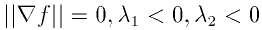 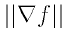 DC & CV Lab.
CSIE NTU
8.13.2 Peak
: second directional derivative in        direction
     : second directional derivative in        direction
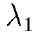 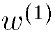 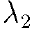 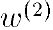 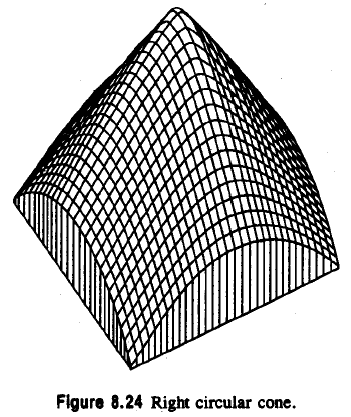 DC & CV Lab.
CSIE NTU
[Speaker Notes: 梯度各方項都是負的]
8.13.2 Pit
pit (sink: bowl): local minimum in all directions
pit: gradient zero, second directional derivative positive
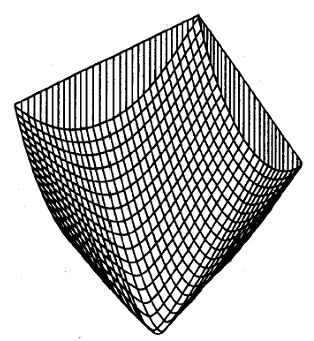 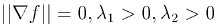 DC & CV Lab.
CSIE NTU
[Speaker Notes: Pit 跟 peak 相反，所有方向的二階方向導數皆為正的
所以這邊這兩個是大於 0]
8.13.2 Ridge
A ridge occurs on ridge line, a curve consisting of a series of ridge points and along ridge line, the points to the right and left are lower
ridge line: may be flat, sloped upward, sloped downward, curved upward…
ridge: local maximum in one direction
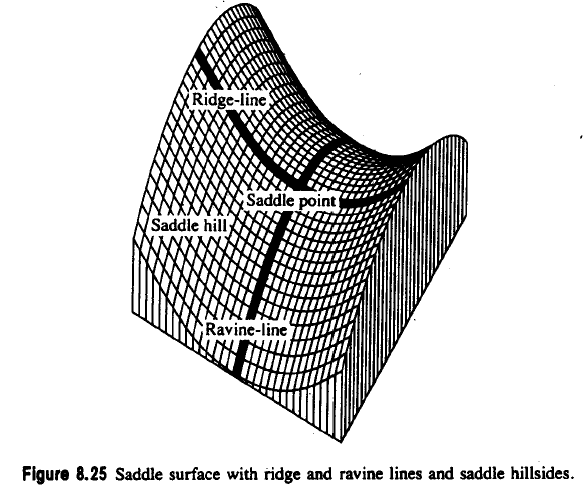 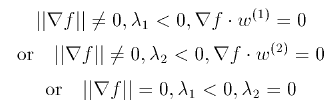 DC & CV Lab.
CSIE NTU
[Speaker Notes: Ridge (山脊)
如果走在這條線上左右兩邊都會比較低
所以他就是 local maximum in one direction
下面這邊是他的判斷條件，有三種，畢竟他是一條線，有不同的區段，只要滿足其中一段就能判斷說他是 ridge 的一部分]
8.13.2 Ravine
A ravine (valley): is identical to a ridge except that it is a local minimum in one direction
walk along ravine line: points to the right and left are higher
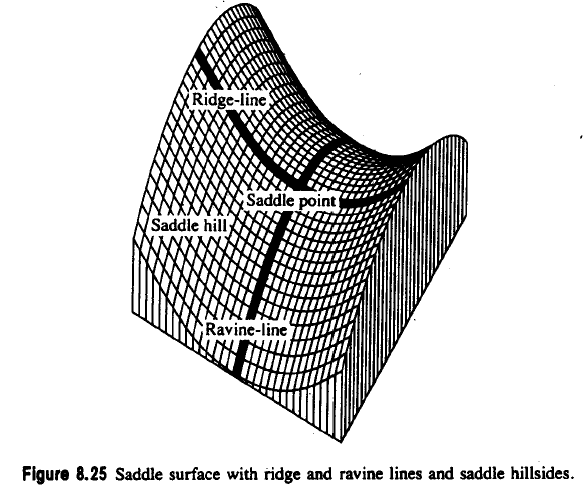 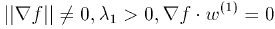 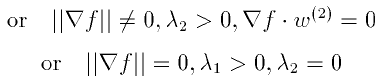 DC & CV Lab.
CSIE NTU
[Speaker Notes: Ravine(峽谷)
跟剛剛相反，如果走在這條線上左右兩邊都會比較高
所以他是 local minimum in one direction]
8.13.2 Saddle
local maximum in one direction, local minimum in perpendicular dir.
positive curvature in one direction, negative in perpendicular dir.
gradient magnitude zero
extrema of second 
    directional derivative 
    have opposite signs
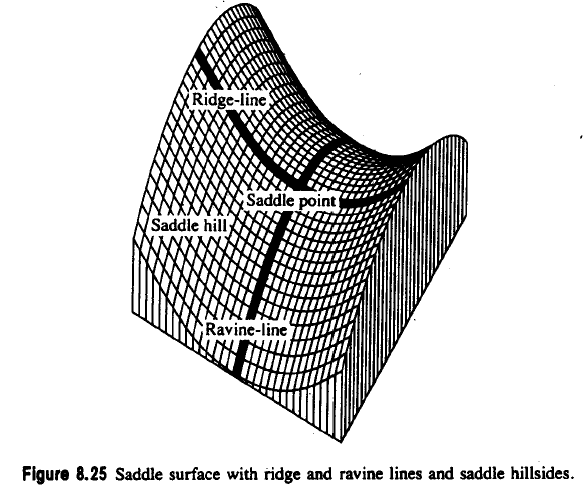 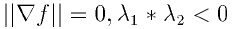 DC & CV Lab.
CSIE NTU
[Speaker Notes: Saddle point (鞍點)
他剛好在山脊跟溝壑的交界處，所以他的梯度會是 0
而且在一個方向有局部最大值，另一個方向有局部最小值
所以他的二階方向導數應該是異號，乘起來會小於零]
8.13.2 Flat
A flat (plain) is a simple, horizontal surface, must have zero gradient and no curvature.
It satisfies the following conditions
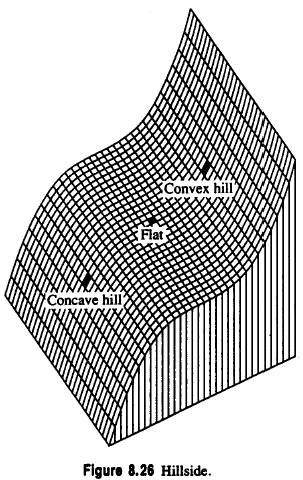 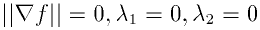 190
DC & CV Lab.
CSIE NTU
[Speaker Notes: Flat (平的)
這個就很簡單，他沒有任何的起伏變化，三個值都是 0]
8.13.2 Hillside
A hillside point is anything not covered by previous categories.
hillside: nonzero gradient, no strict extrema
Slope: tilted flat (constant gradient)

convex hill: curvature positive (upward)

concave hill: curvature negative 
   (downward)
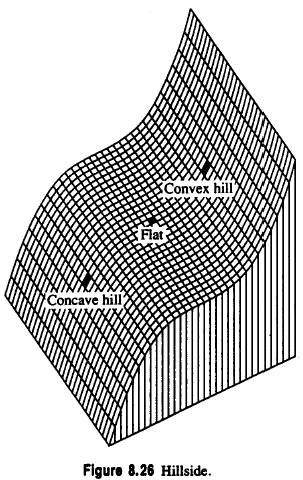 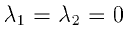 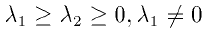 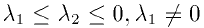 DC & CV Lab.
CSIE NTU
[Speaker Notes: Hillside(山坡)
前面六個都沒有歸類到的話就會被分類為山坡
它的梯度不為 0、沒有極值

如果要再去細分的話可以分成四種
hillside：非零梯度，無嚴格極大值
slope：傾斜的平面（常數梯度）
Convex hill：曲率為正（向上）
Concave hill：曲率為負 （向下）
不是 convex hull(凸包)]
8.13.2 Hillside
saddle hill: up in one direction, down in perpendicular direction


inflection point: zero 
    crossing of second 
    directional derivative
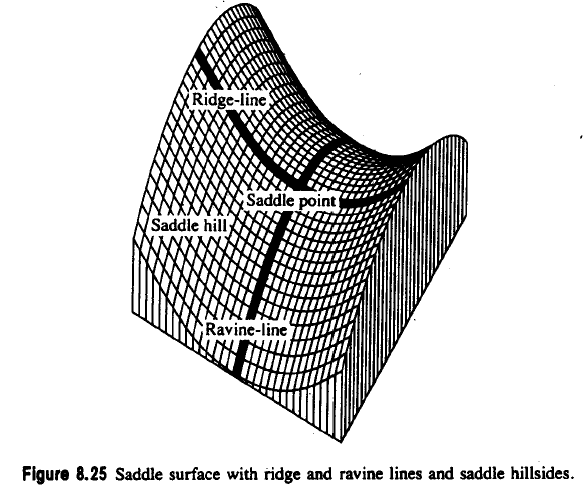 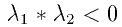 DC & CV Lab.
CSIE NTU
[Speaker Notes: ＠凹的坡：曲率為負（向下）(往內凹)
＠鞍狀坡：一方向向上，另一垂直方向向下
＠拐點、反區點：第二個方向導數的過零點]
8.13.2 Summary of the Topographic Categories
Mathematical properties of topographic structures on continuous surfaces
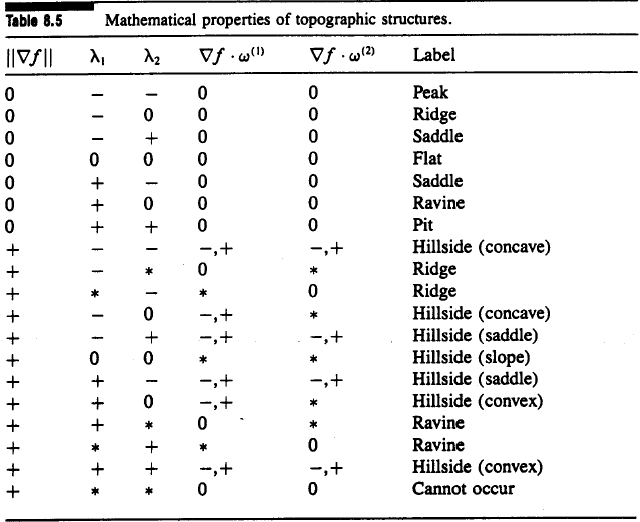 DC & CV Lab.
CSIE NTU
[Speaker Notes: 總結的表格，在做地形圖的時候直接用這個表格判斷比較快速]
8.13.3 Topographic Classification Algorithm
peak, pit, ridge, ravine, saddle: likely not to occur precisely at a pixel’s center

peak, pit, ridge, ravine, saddle: if within pixel area, carry the label


We search zero crossing of the first directional derivative, then decide the label of the pixel.
DC & CV Lab.
CSIE NTU
[Speaker Notes: 這幾種不太可能剛好出現在 pixel 的正中間
可能出現在好幾個 pixel 的交界點，包含好幾個pixel，所以接下來要講的就是如果出現這種情況的話要怎麼做最後的歸類]
8.13.3 Case One: No Zero Crossing
No zero crossing along either of two directions: flat or hillside
If gradient zero, then flat
If gradient nonzero, then hillside
Hillside: possibly inflection point, slope, convex hill, concave hill,…
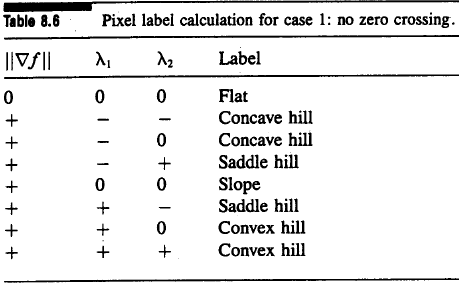 DC & CV Lab.
CSIE NTU
[Speaker Notes: 如果在兩個一階方向導數沒有 zero crossing 則有可能是 flat or hillside
一樣也是看表格就好]
8.13.3 Case Two: One Zero Crossing
one zero crossing: peak, pit, ridge, ravine, or saddle
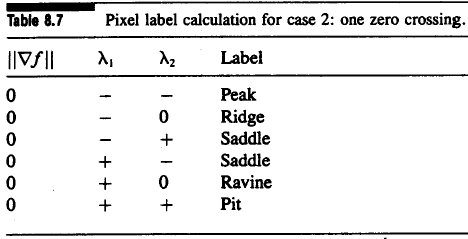 DC & CV Lab.
CSIE NTU
[Speaker Notes: 如果在一階方向導數有zero crossing 則給定的標籤一定是(peak, pit, ridge, ravine, or saddle)]
8.13.3 Case Three: Two Zero Crossings
LABEL1, LABEL2: assign label to each zero crossing
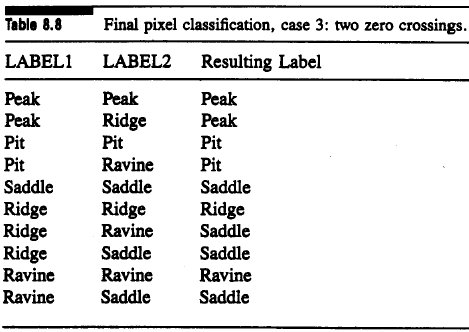 DC & CV Lab.
CSIE NTU
[Speaker Notes: 如果有兩個 zero-crossing 就依照前面的方式做 label，再照這個表格做分類]
8.13.3 Case Four: More Than Two Zero Crossings
More than two zero crossings: 
Choose the one closest to pixel center
After ignoring the other, same as case 3
DC & CV Lab.
CSIE NTU
[Speaker Notes: 那如果超過兩個的話，會選位置上最接近的兩個，並忽略掉其他部分，這兩個再回到前一頁的表格去做判定]
8.13.4 Summary of Topographic Classification Scheme
DC & CV Lab.
CSIE NTU
[Speaker Notes: 該方案是對每個像素進行地形分類的並行過程，可以一次通過圖像來完成。]
END
200
DC & CV Lab.
CSIE NTU